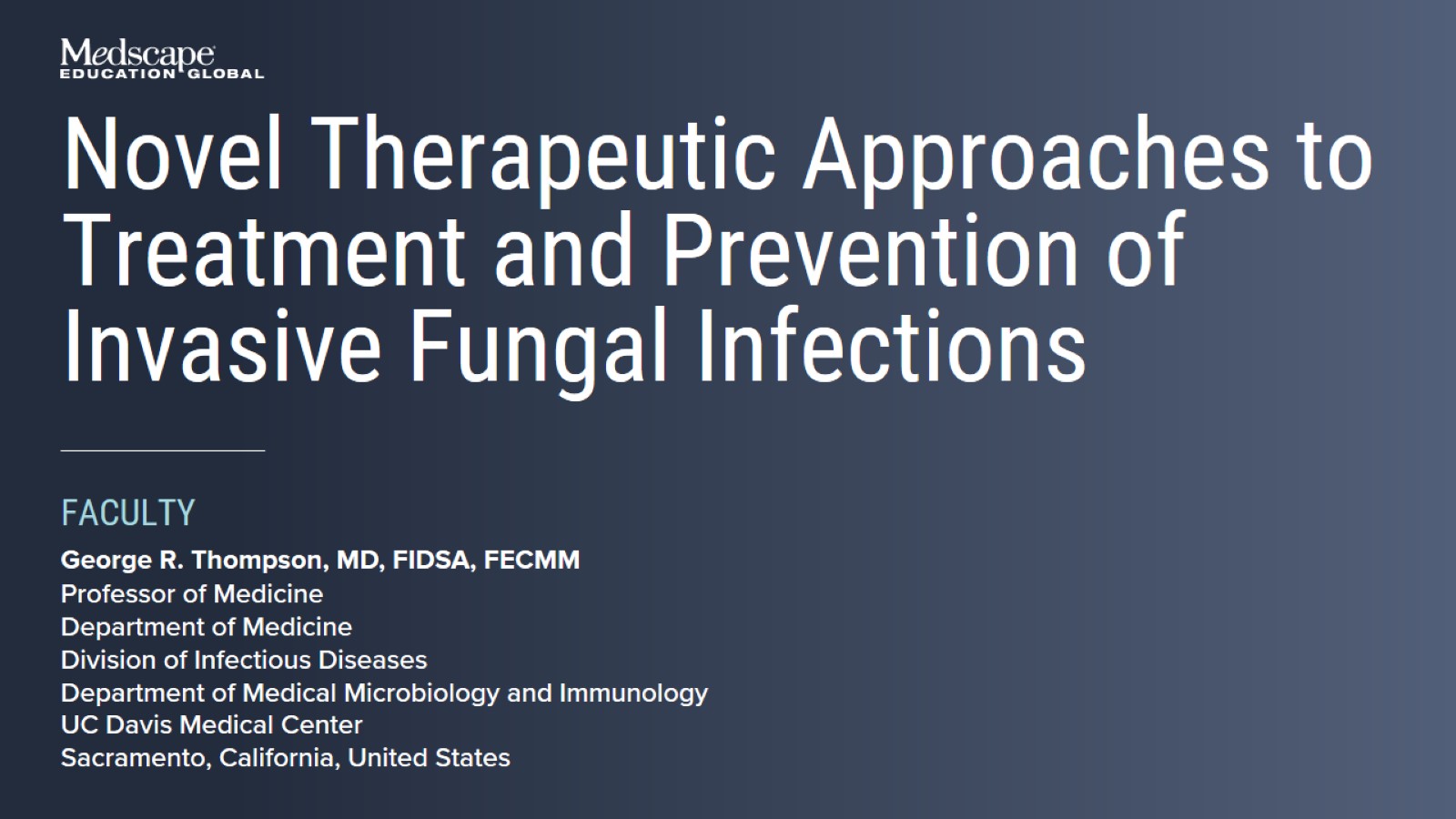 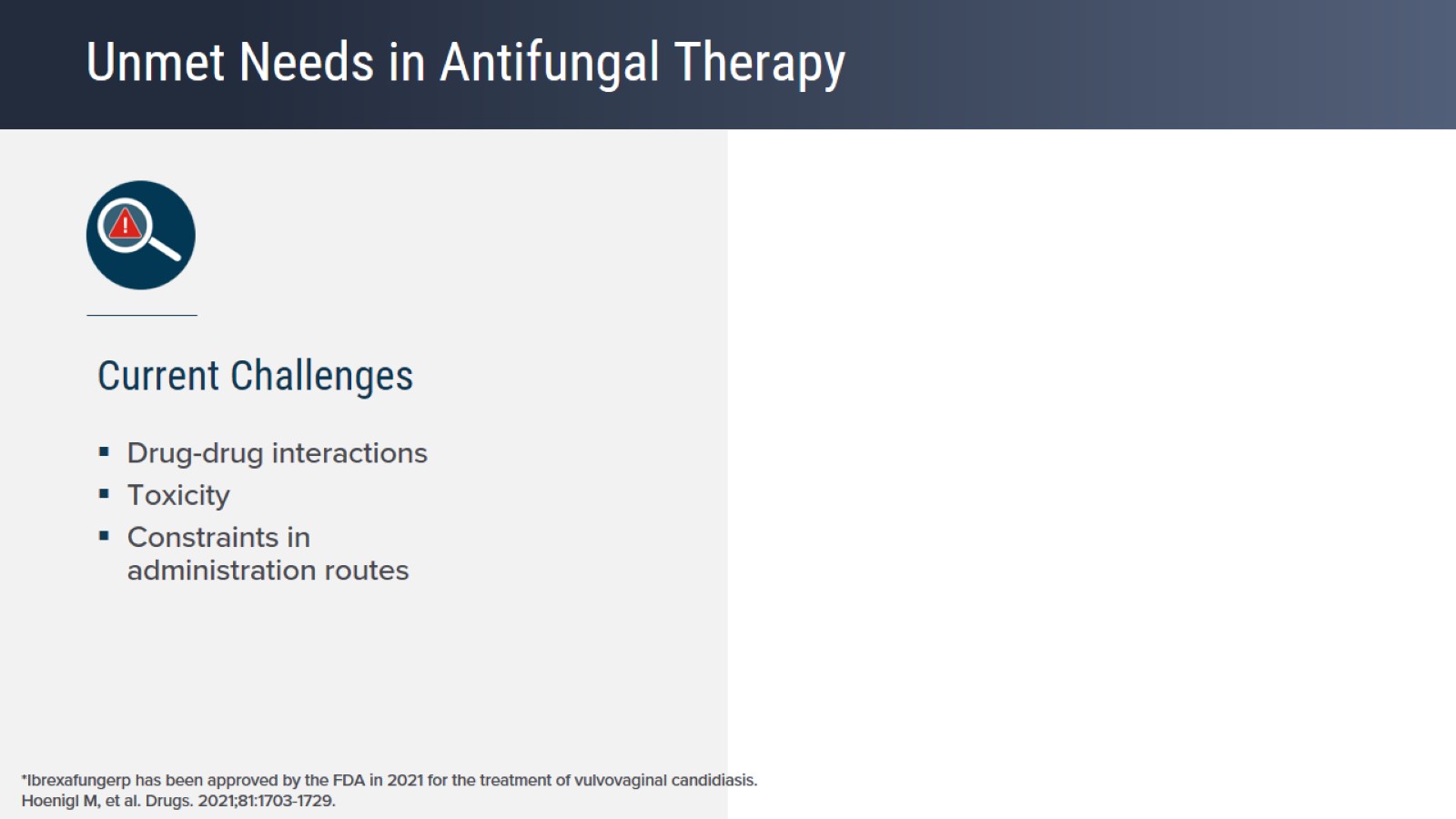 Unmet Needs in Antifungal Therapy
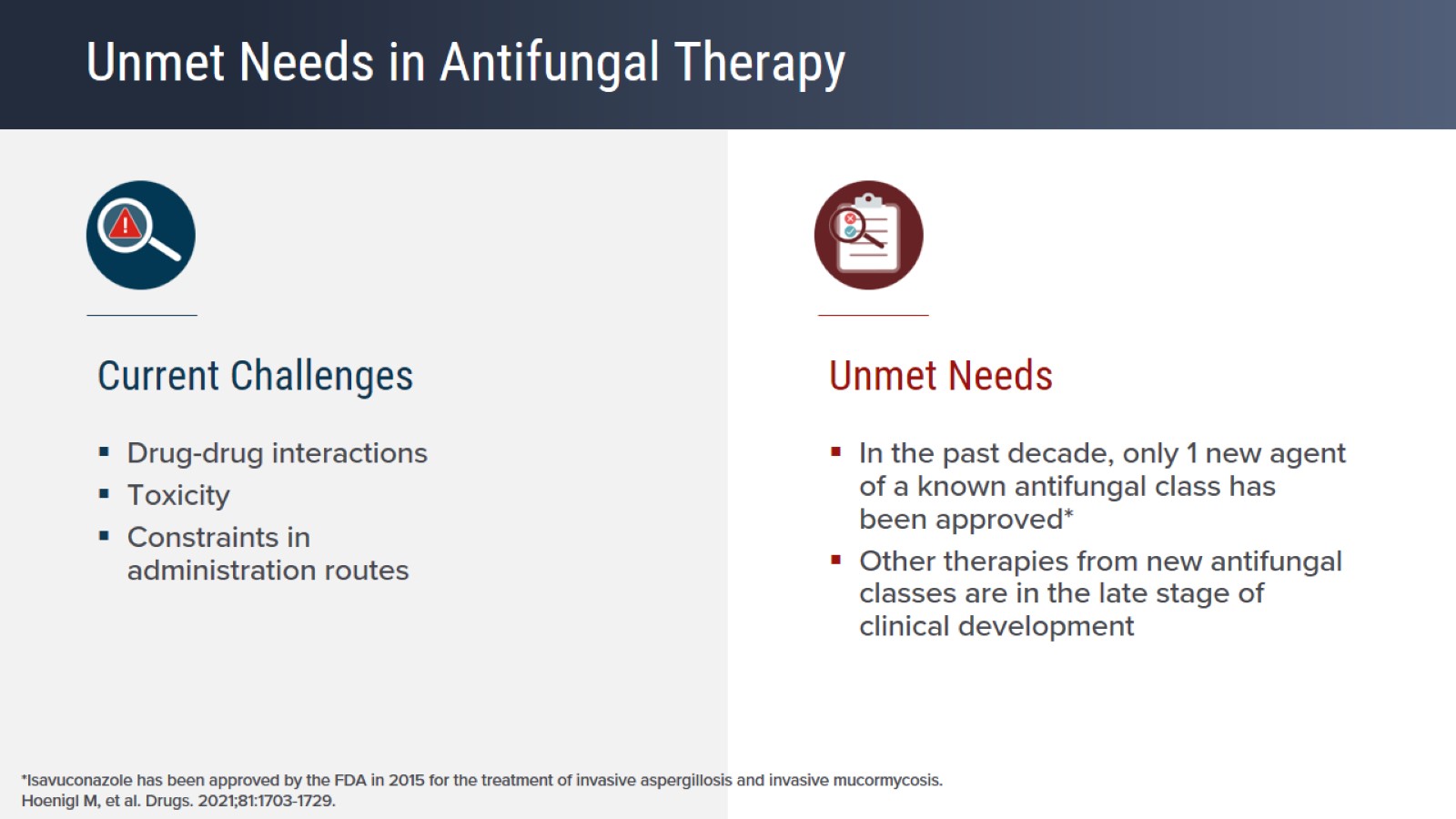 Unmet Needs in Antifungal Therapy
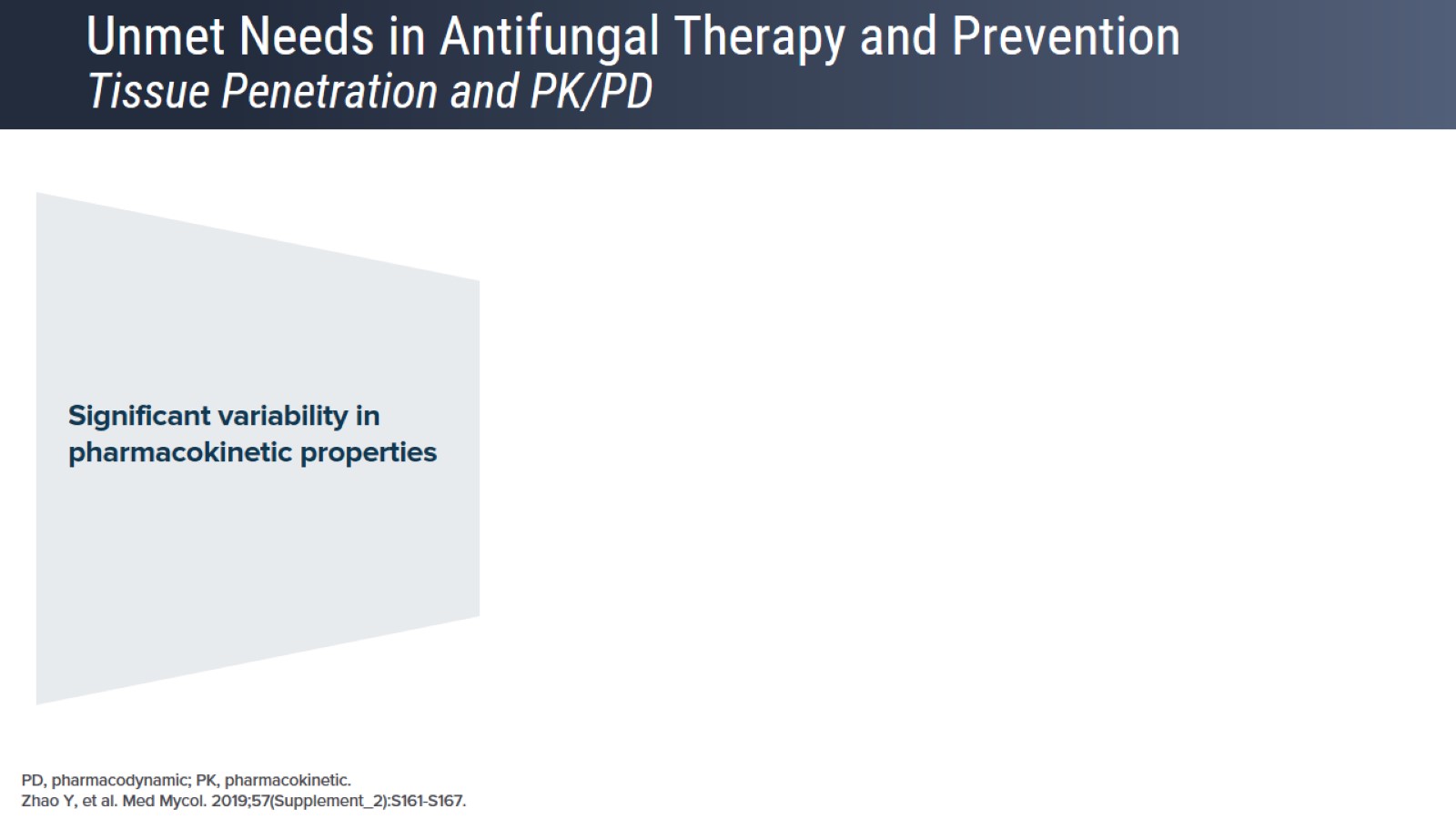 Unmet Needs in Antifungal Therapy and PreventionTissue Penetration and PK/PD
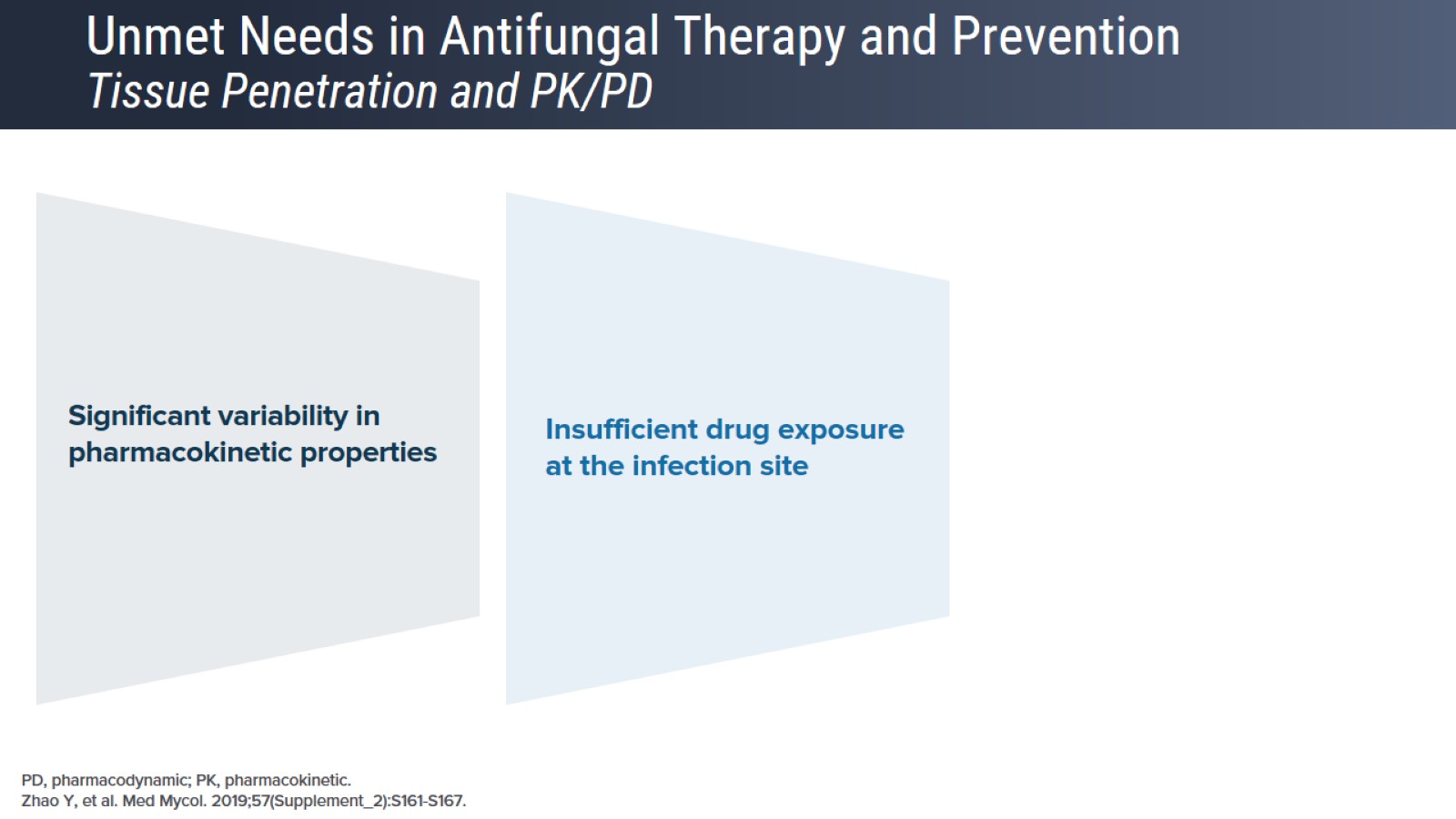 Unmet Needs in Antifungal Therapy and PreventionTissue Penetration and PK/PD
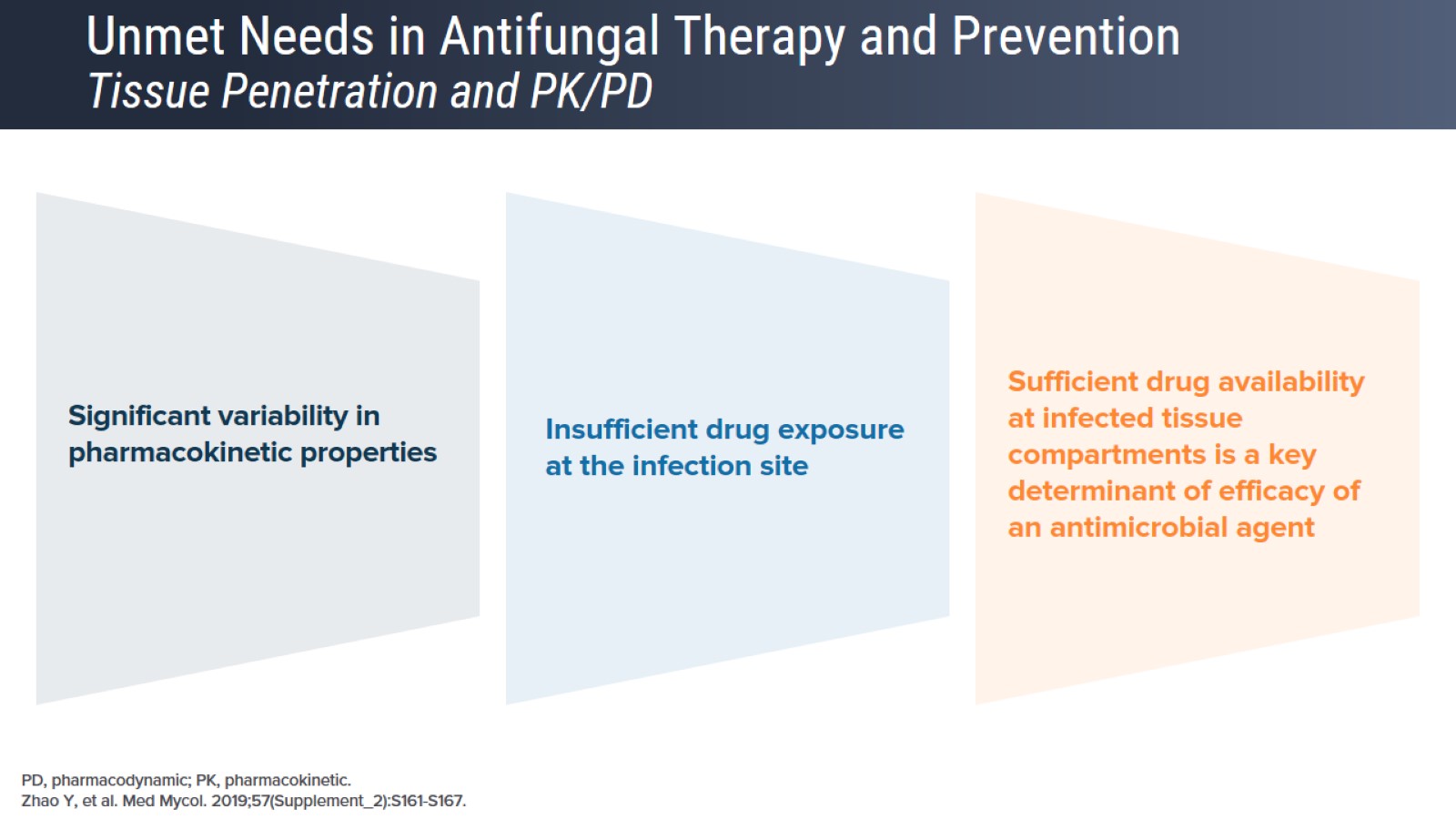 Unmet Needs in Antifungal Therapy and PreventionTissue Penetration and PK/PD
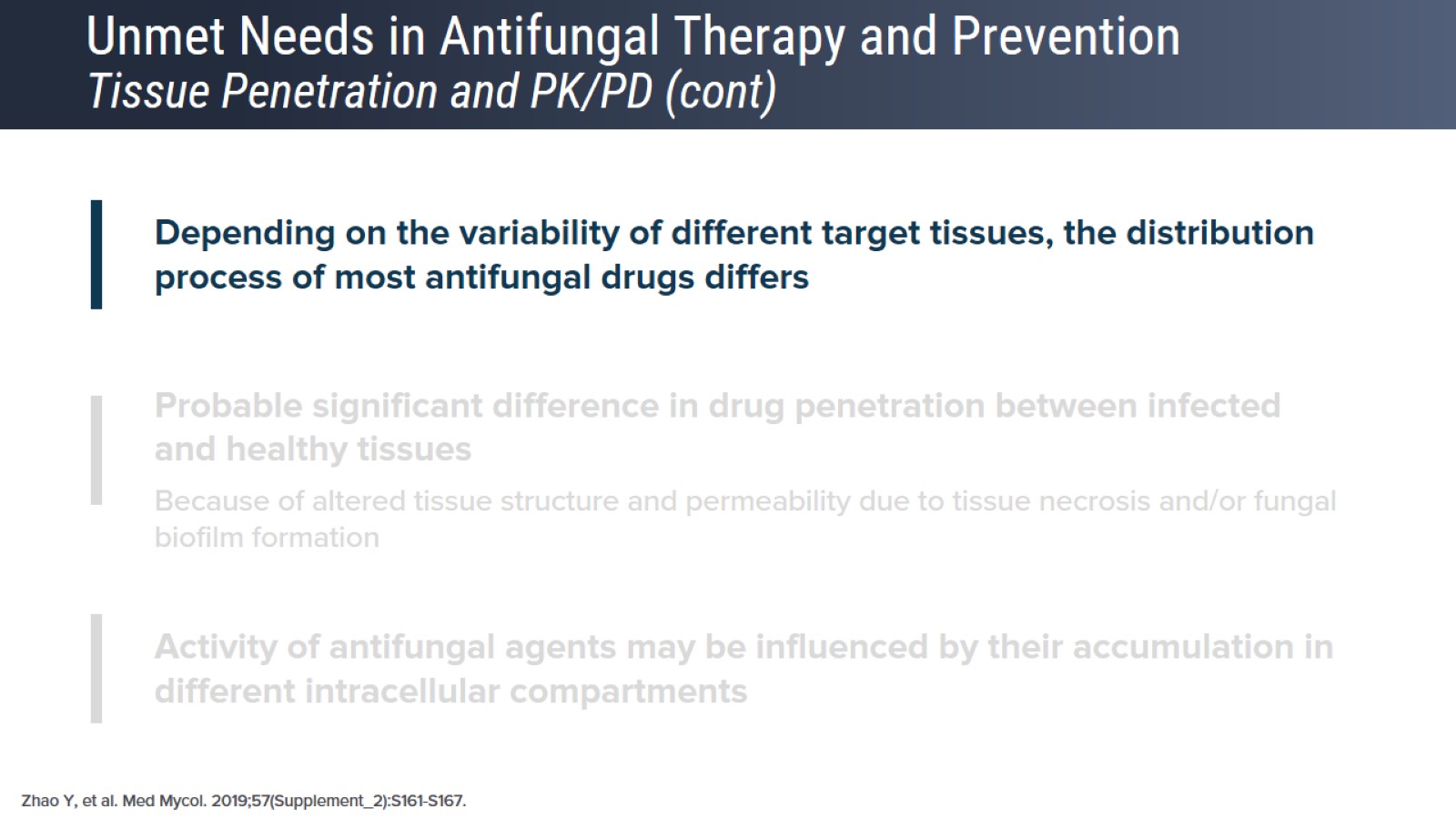 Unmet Needs in Antifungal Therapy and PreventionTissue Penetration and PK/PD (cont)
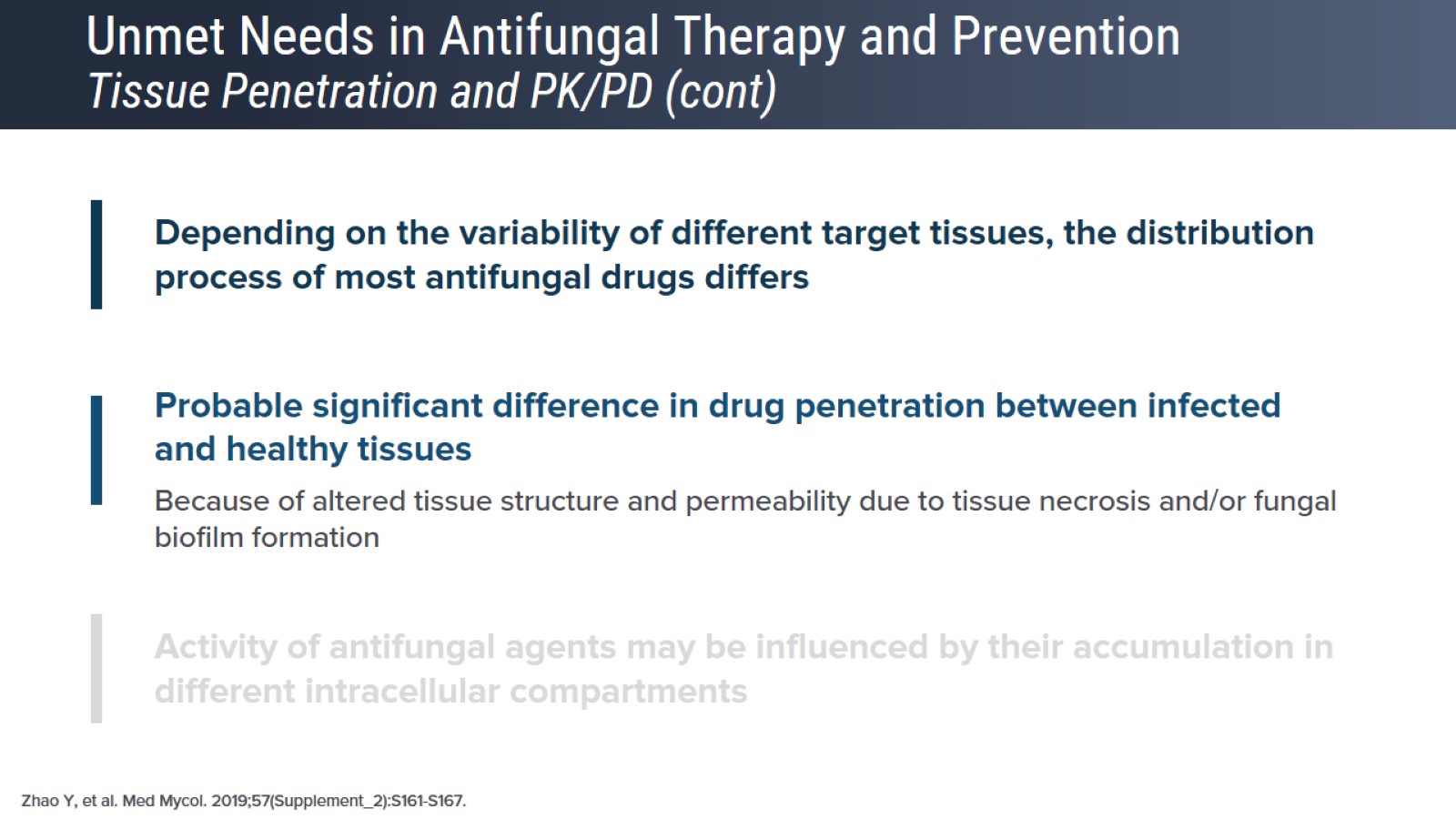 Unmet Needs in Antifungal Therapy and PreventionTissue Penetration and PK/PD (cont)
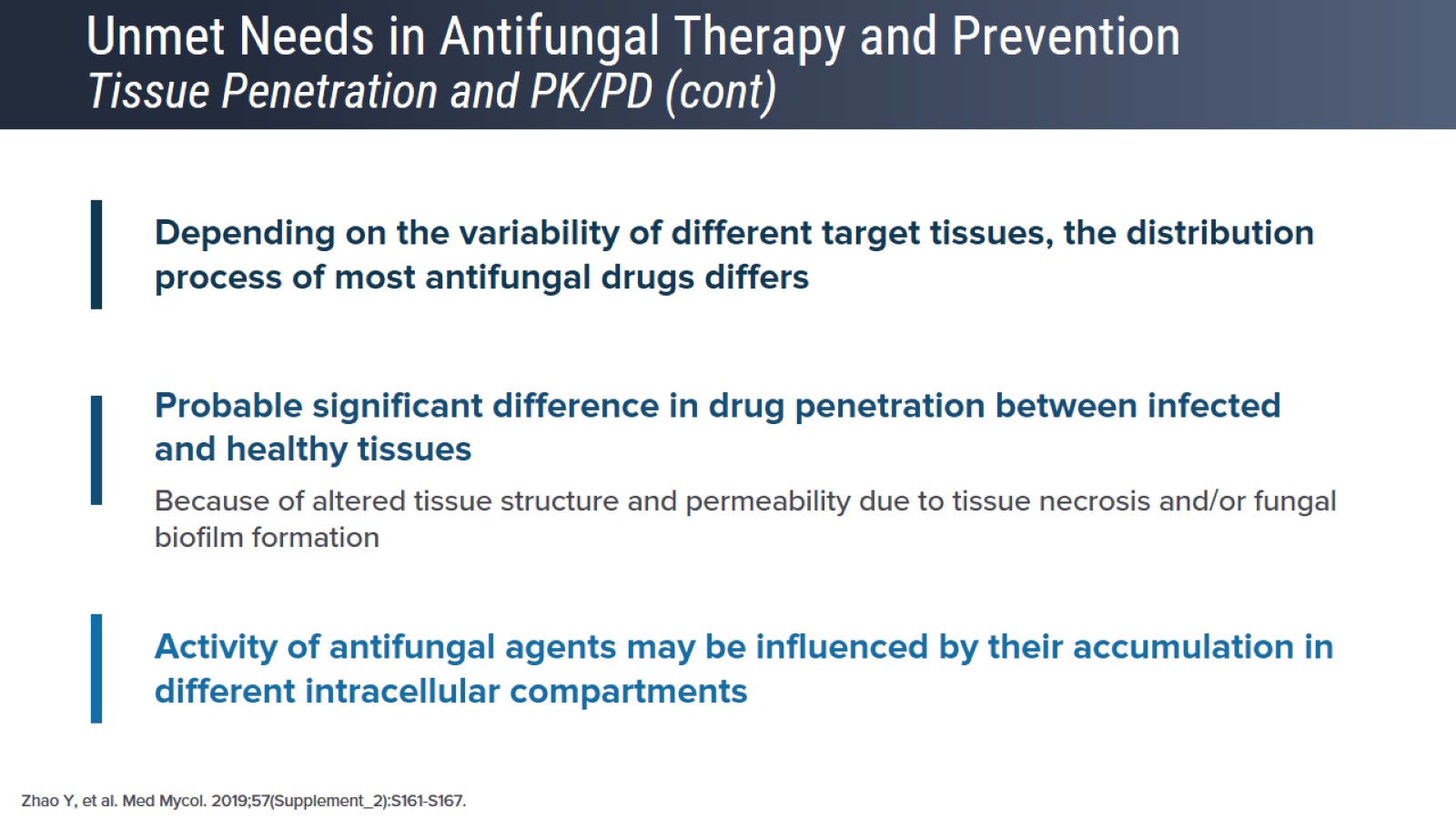 Unmet Needs in Antifungal Therapy and PreventionTissue Penetration and PK/PD (cont)
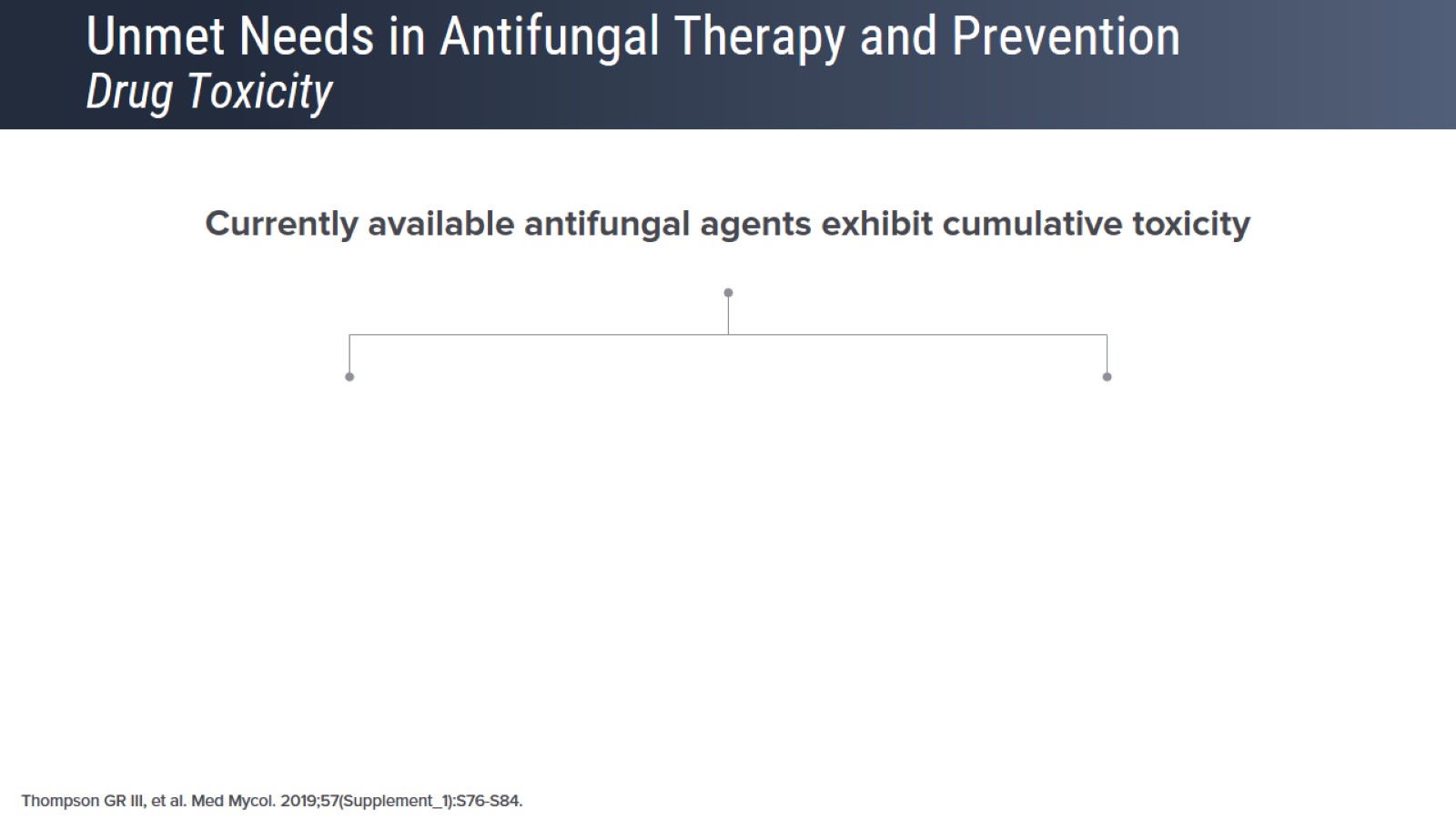 Unmet Needs in Antifungal Therapy and PreventionDrug Toxicity
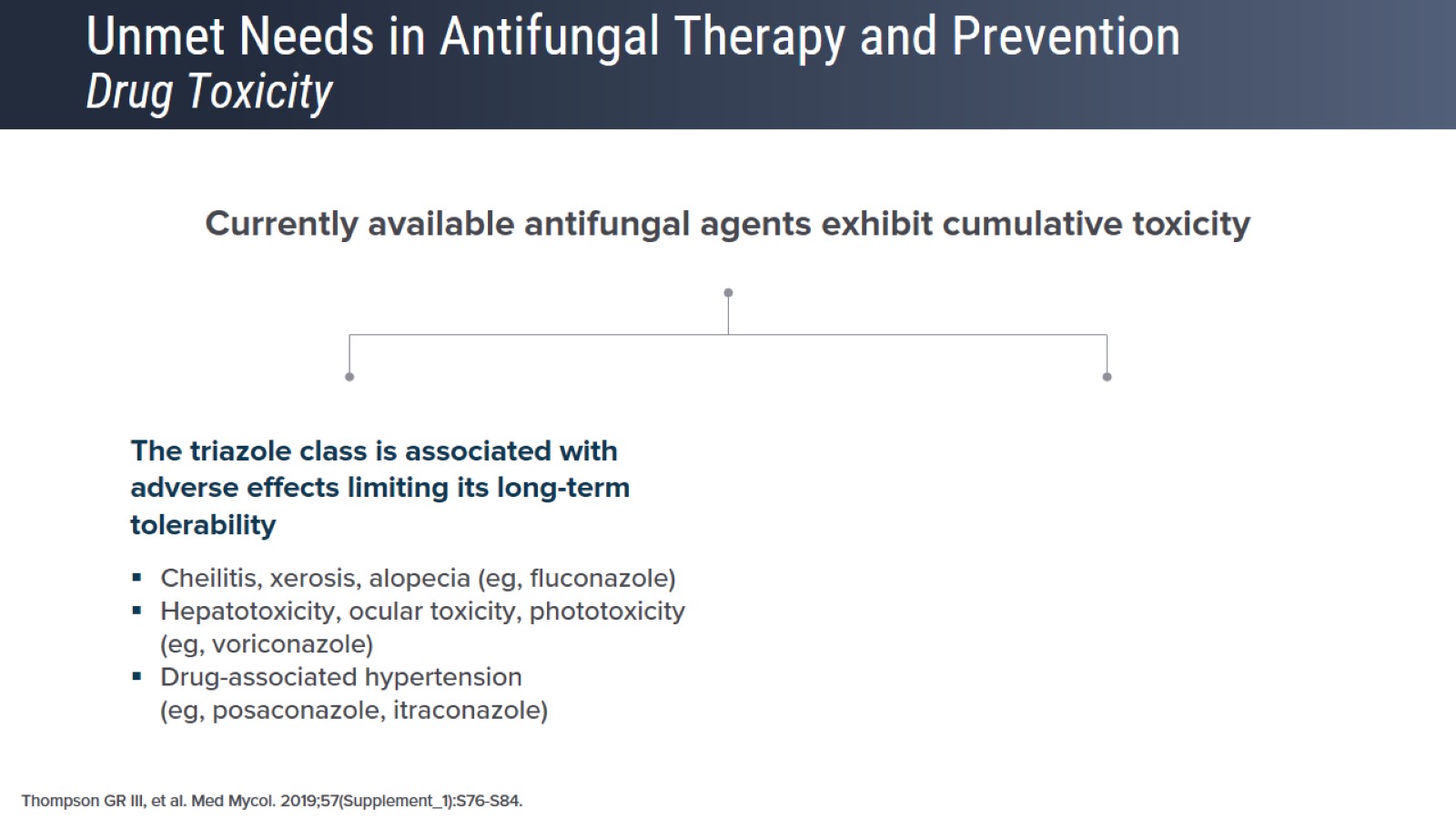 Unmet Needs in Antifungal Therapy and PreventionDrug Toxicity
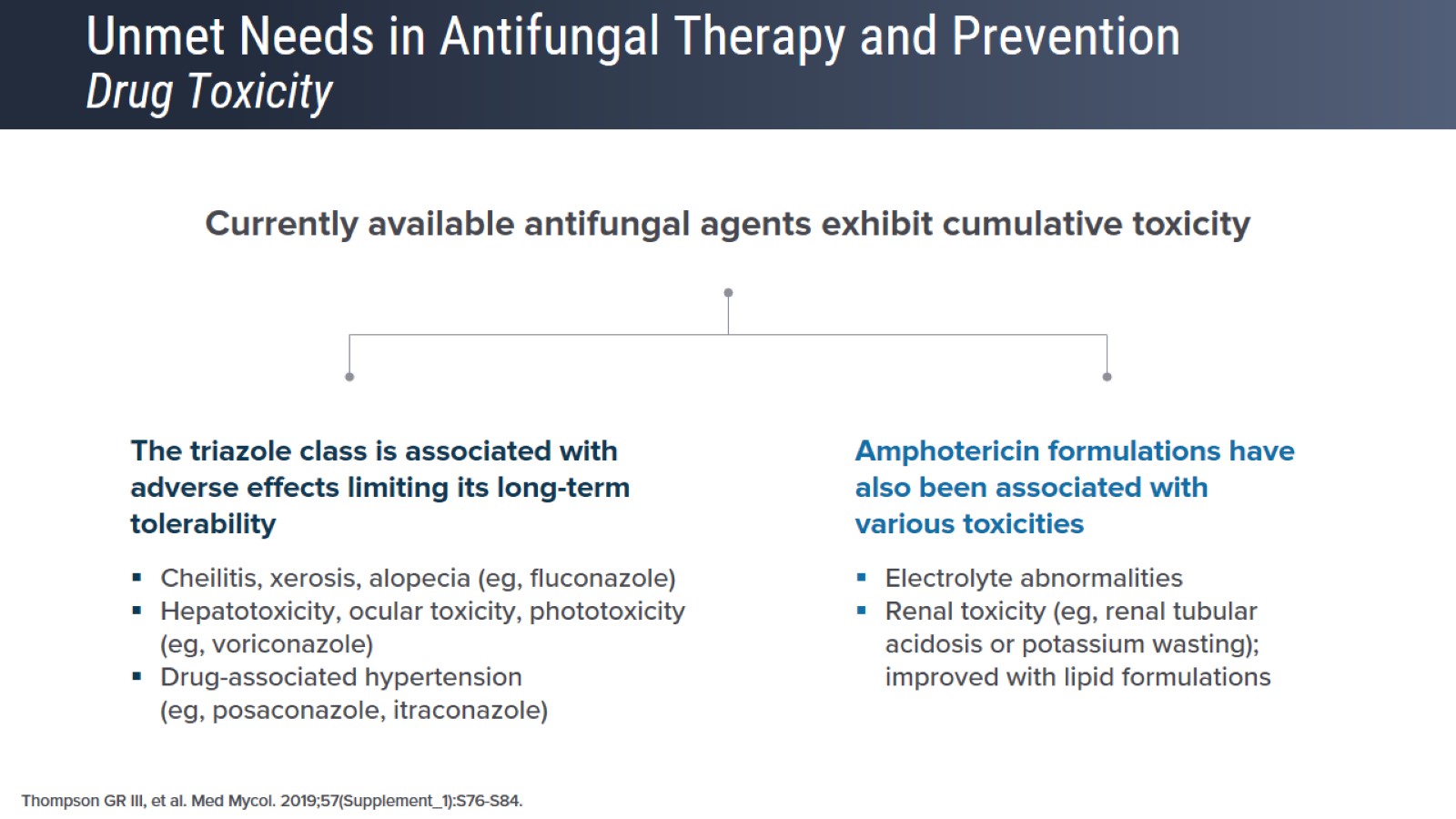 Unmet Needs in Antifungal Therapy and PreventionDrug Toxicity
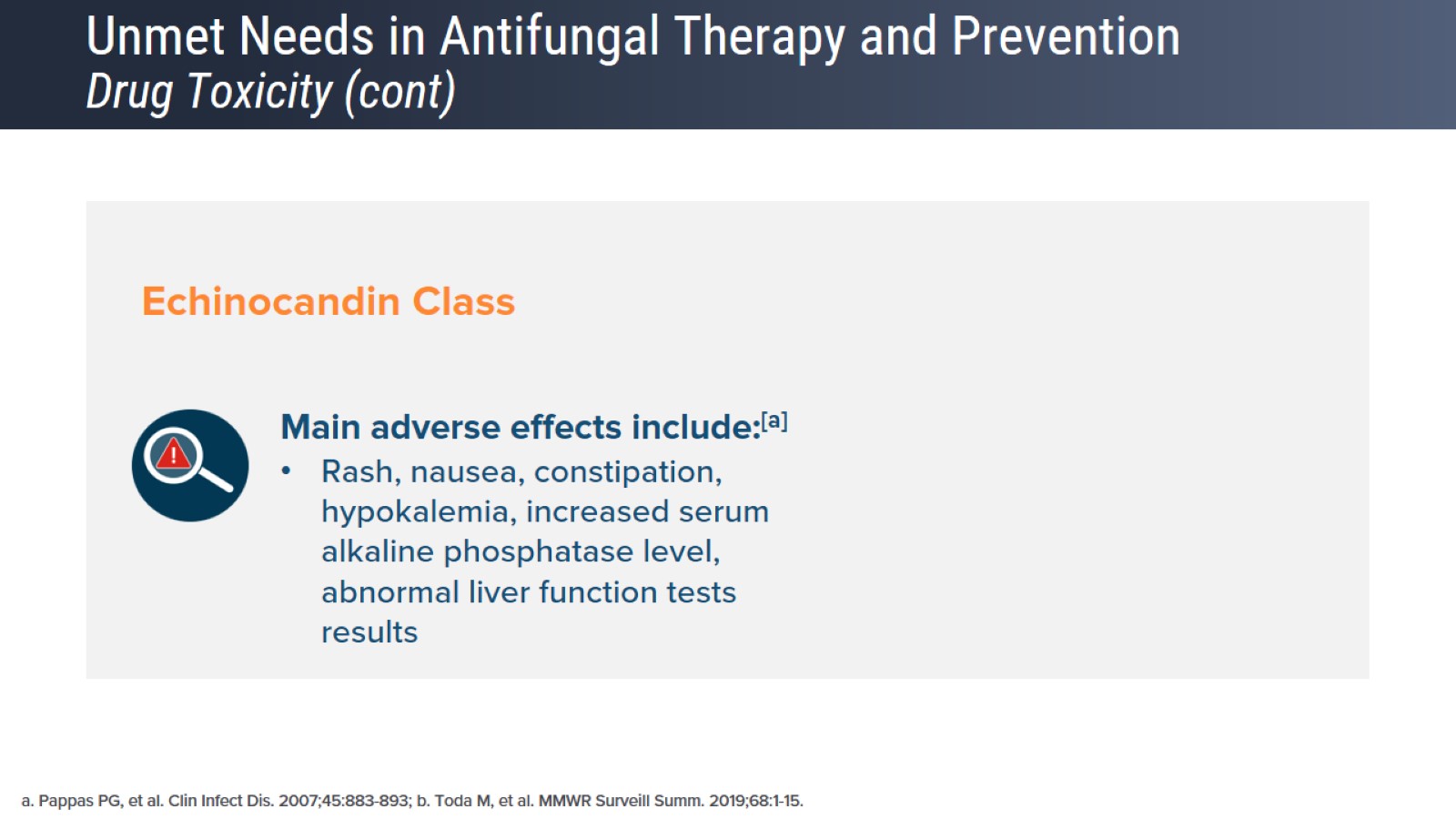 Unmet Needs in Antifungal Therapy and PreventionDrug Toxicity (cont)
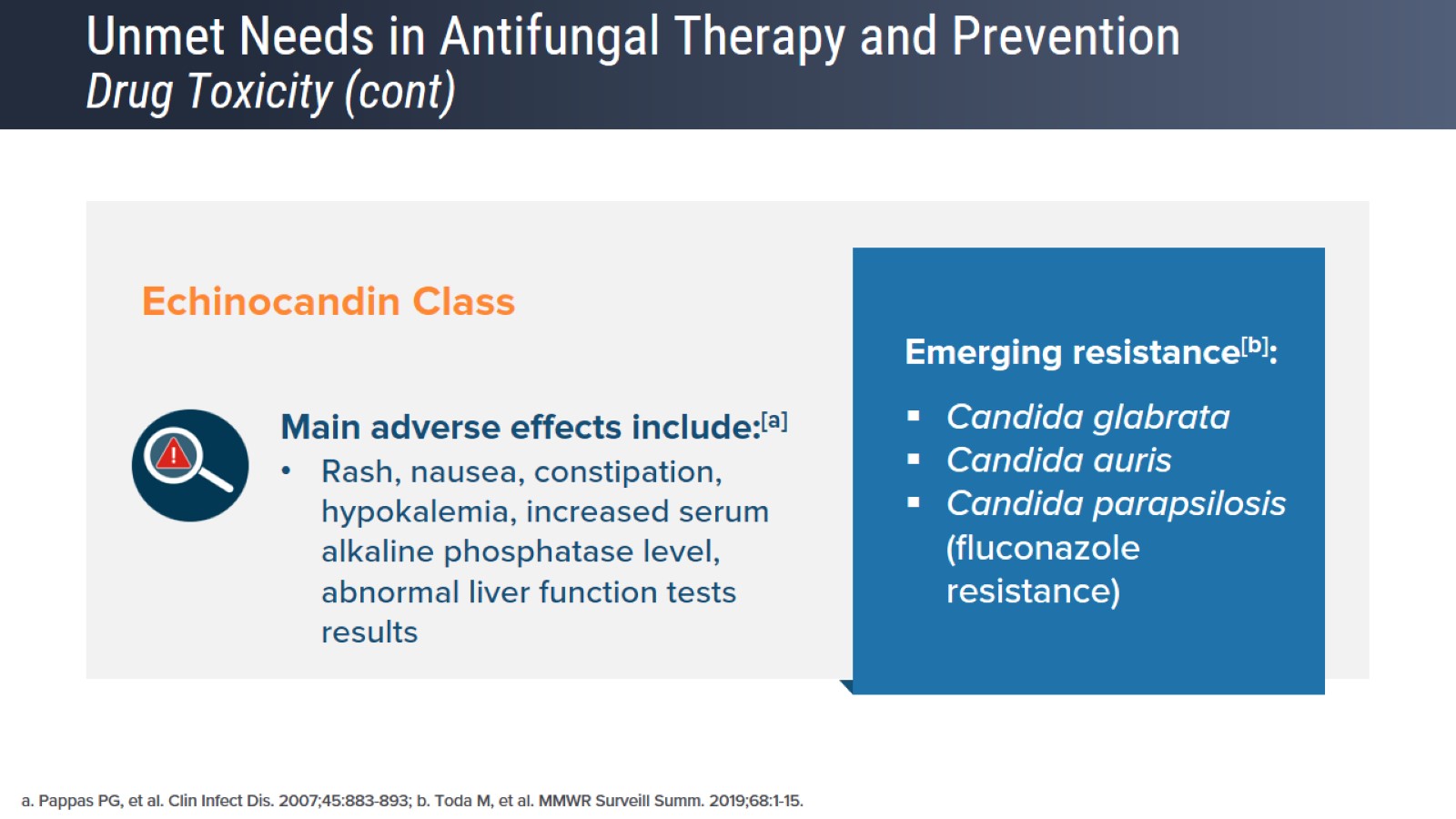 Unmet Needs in Antifungal Therapy and PreventionDrug Toxicity (cont)
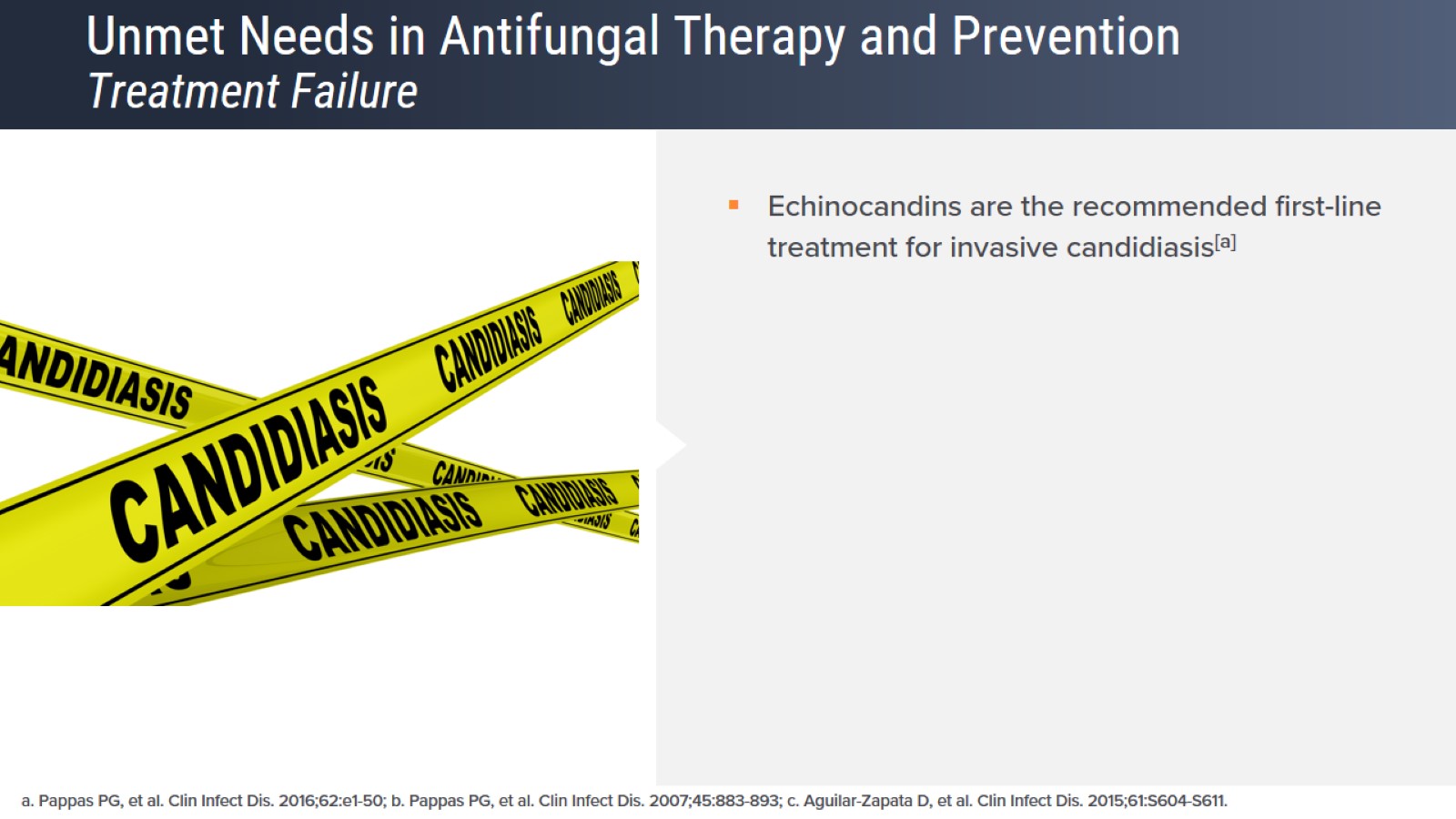 Unmet Needs in Antifungal Therapy and PreventionTreatment Failure
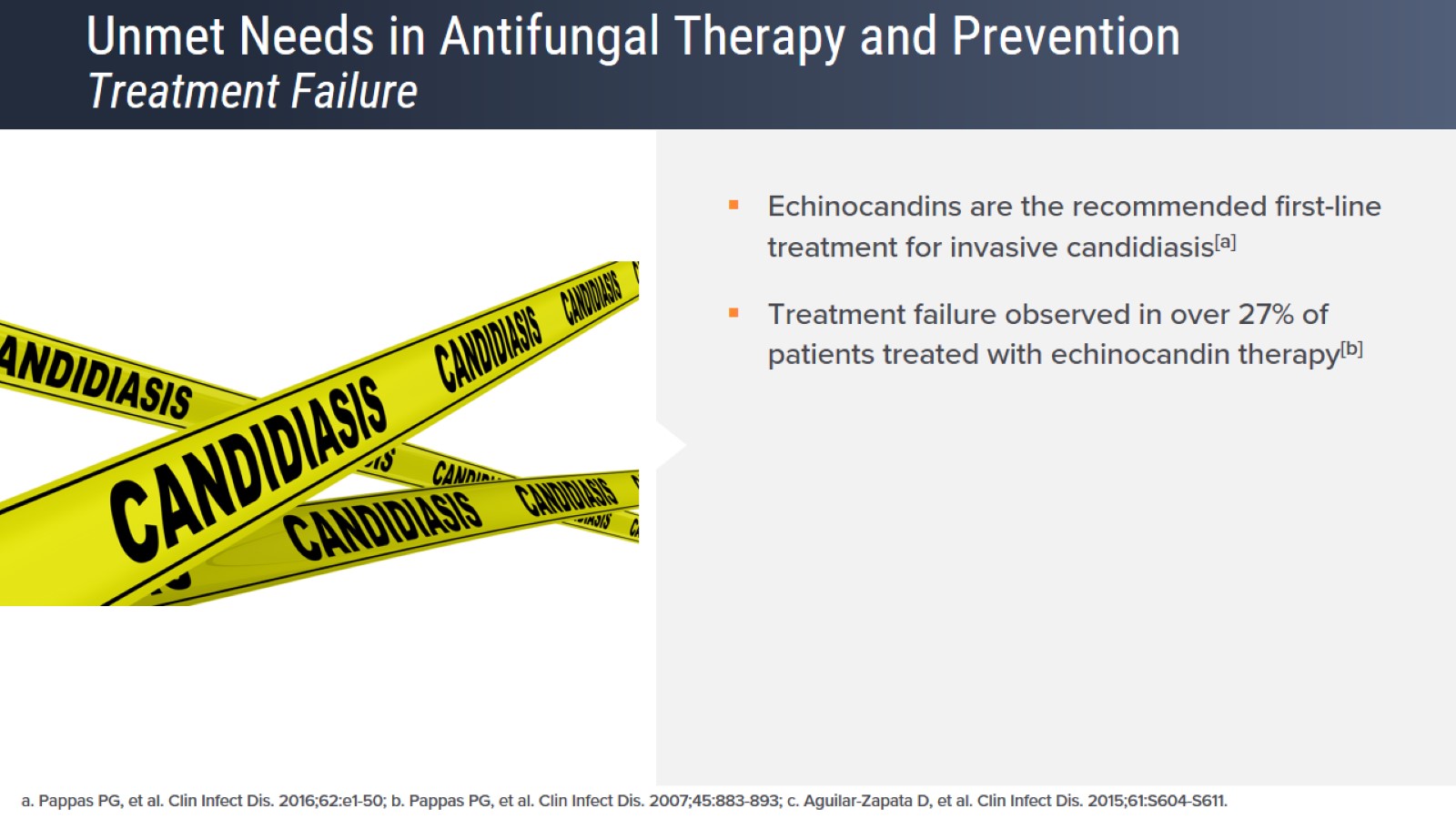 Unmet Needs in Antifungal Therapy and PreventionTreatment Failure
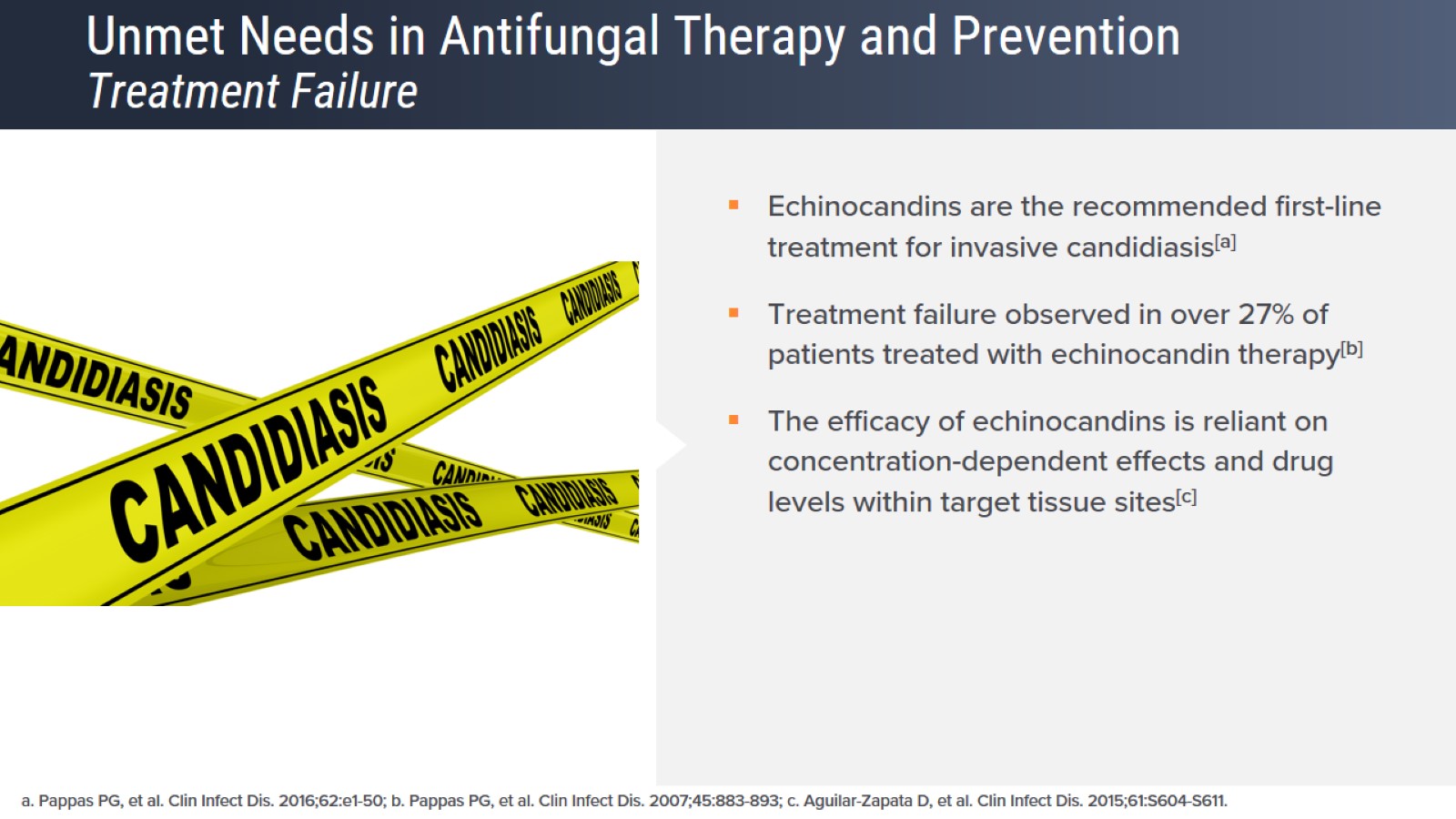 Unmet Needs in Antifungal Therapy and PreventionTreatment Failure
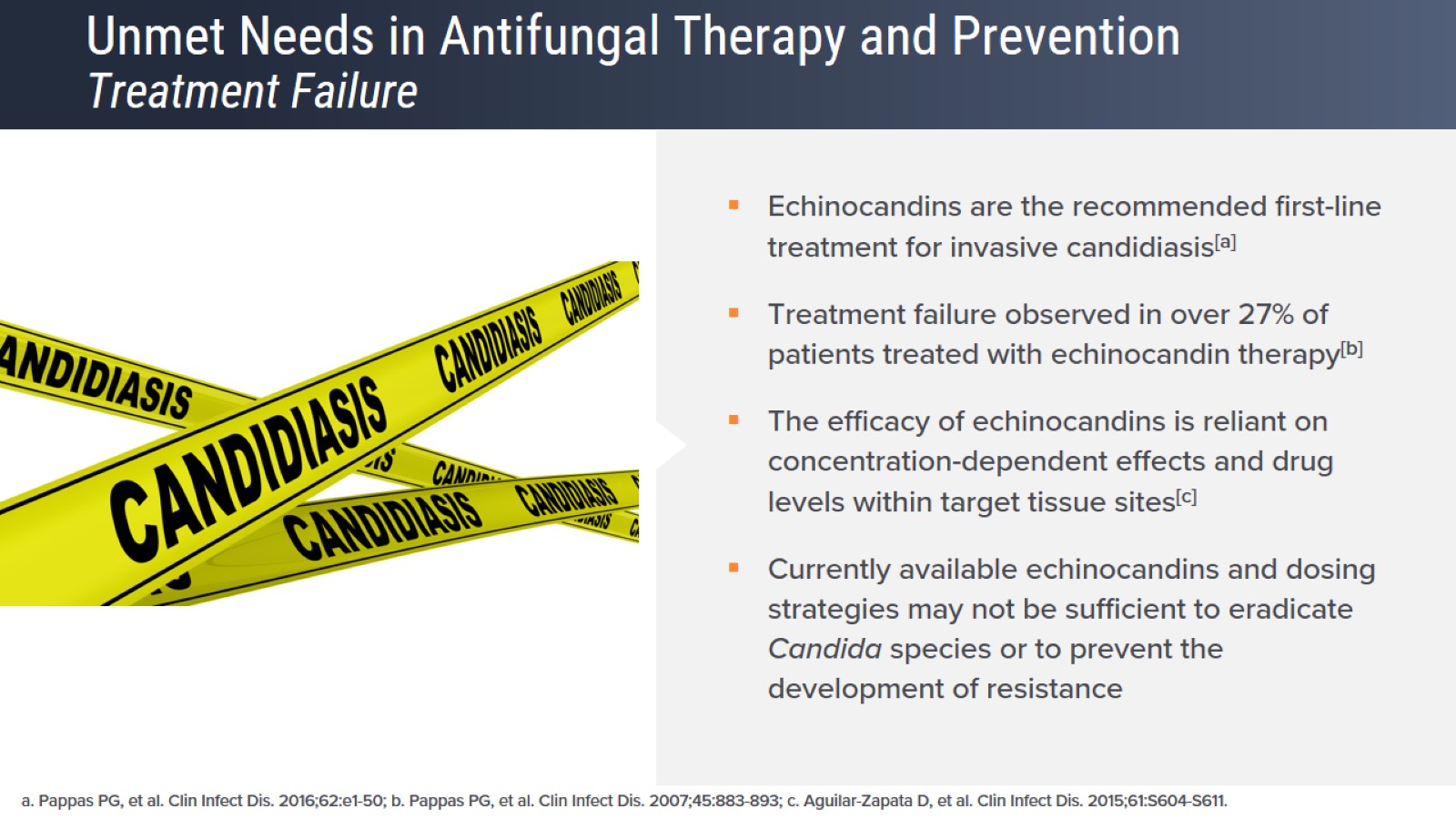 Unmet Needs in Antifungal Therapy and PreventionTreatment Failure
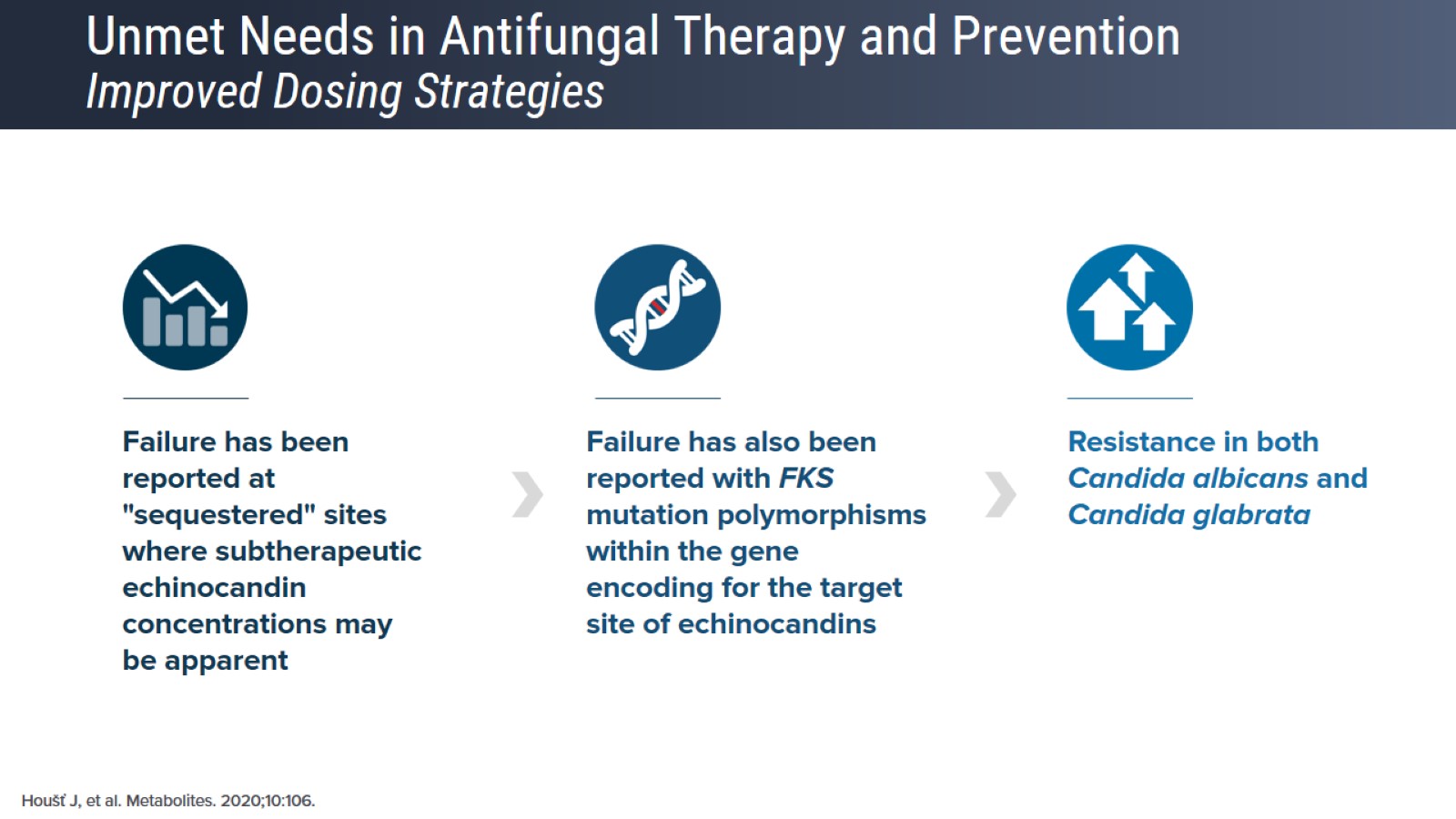 Unmet Needs in Antifungal Therapy and PreventionImproved Dosing Strategies
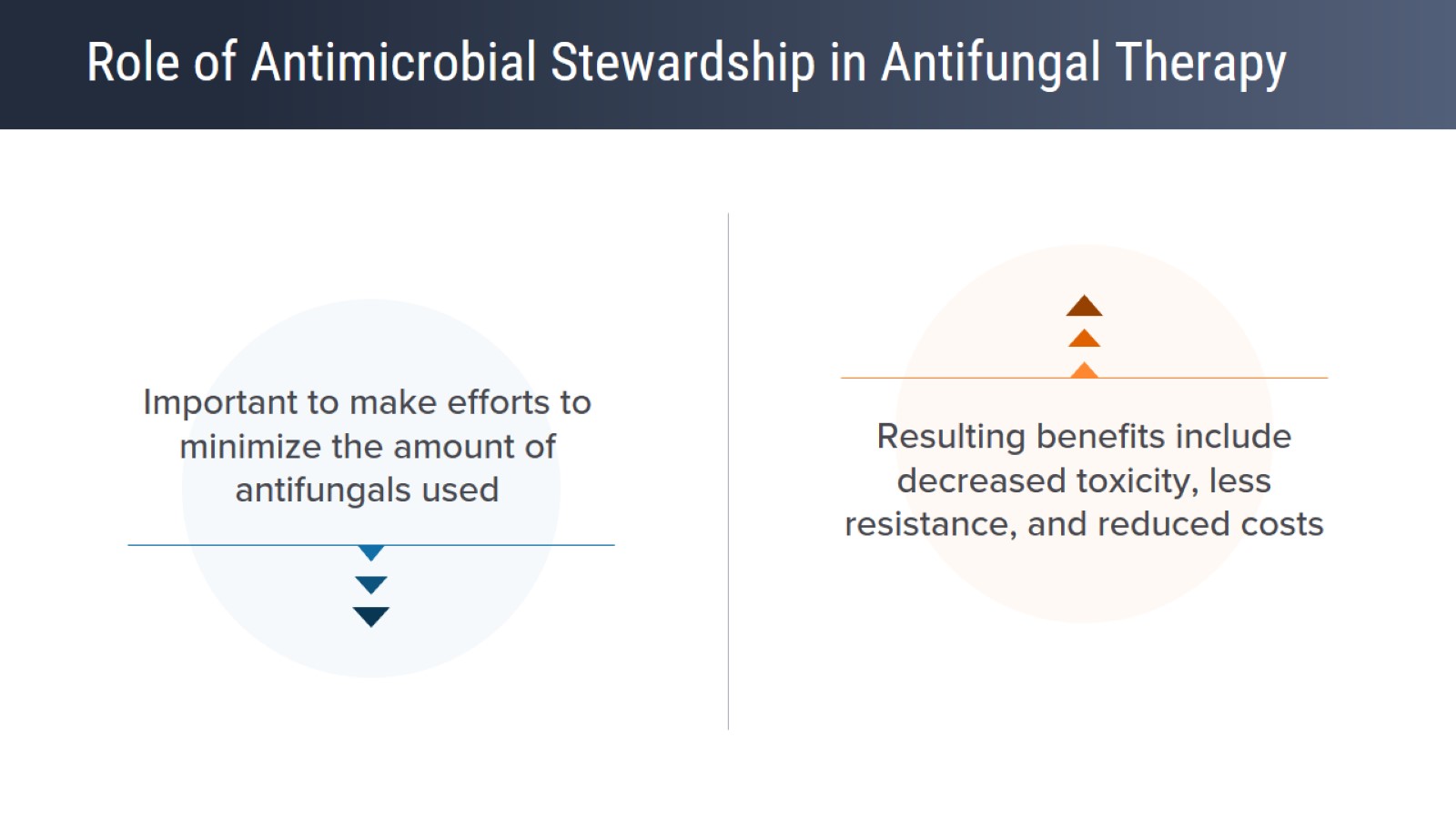 Role of Antimicrobial Stewardship in Antifungal Therapy
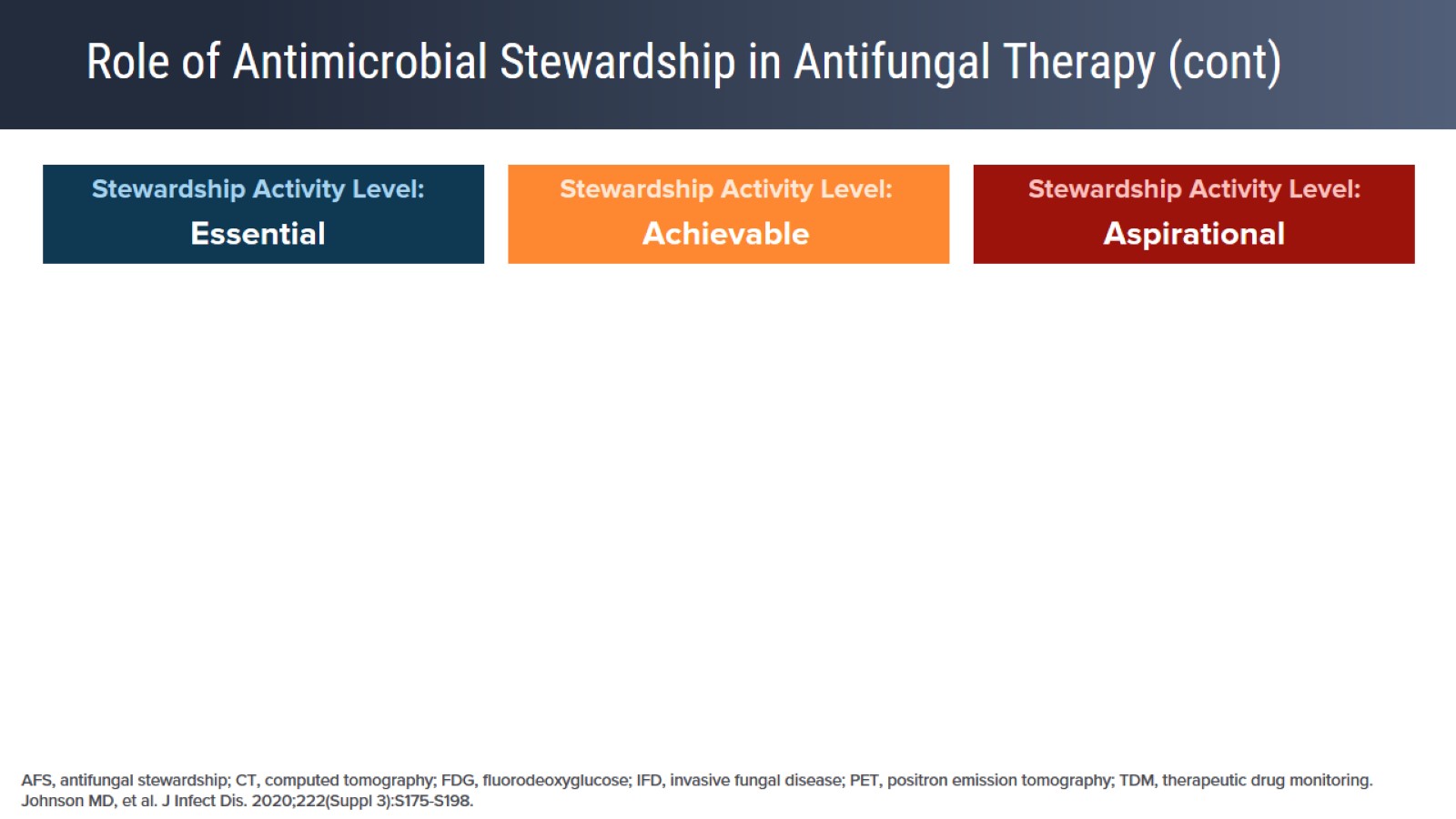 Role of Antimicrobial Stewardship in Antifungal Therapy (cont)
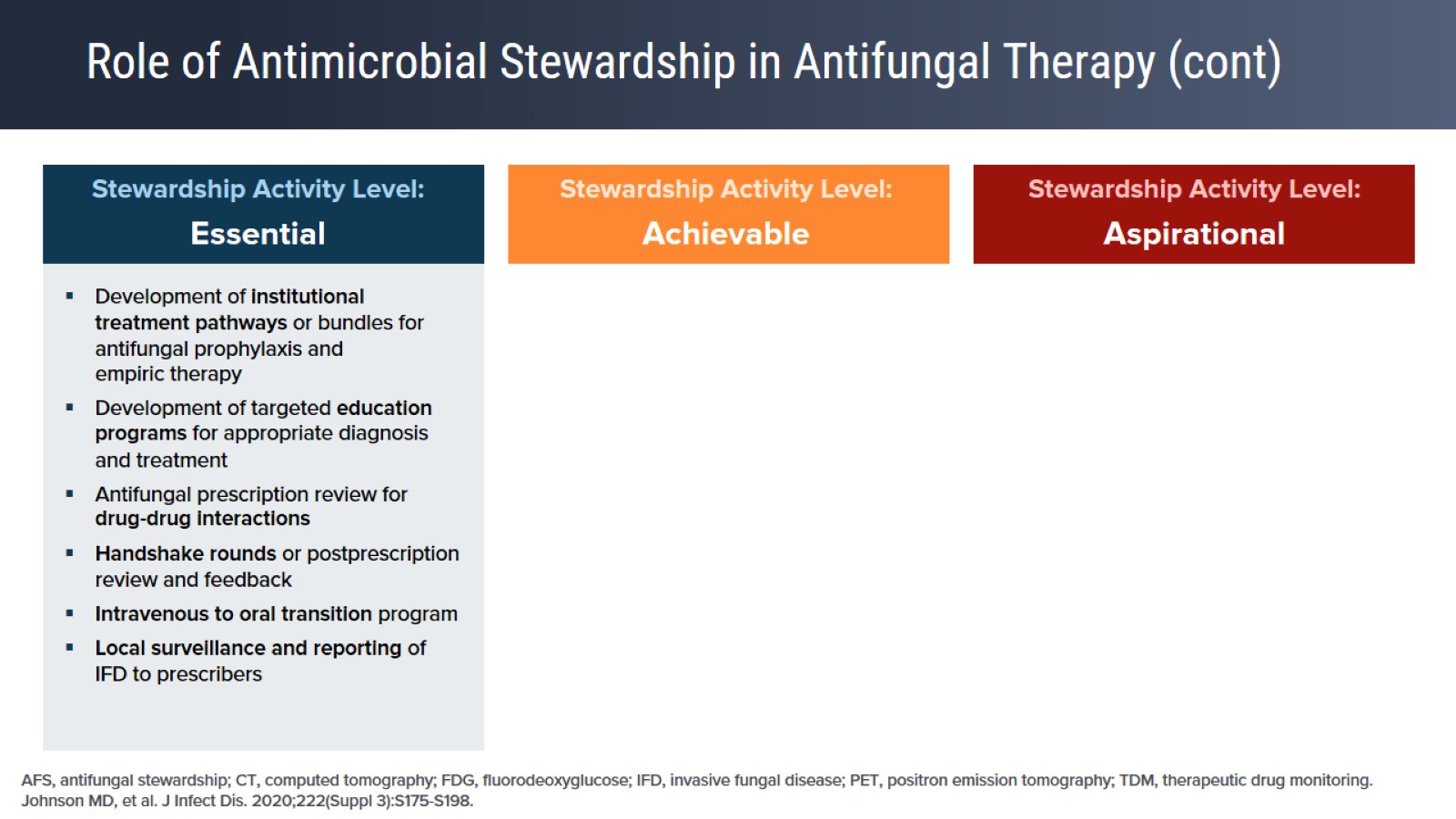 Role of Antimicrobial Stewardship in Antifungal Therapy (cont)
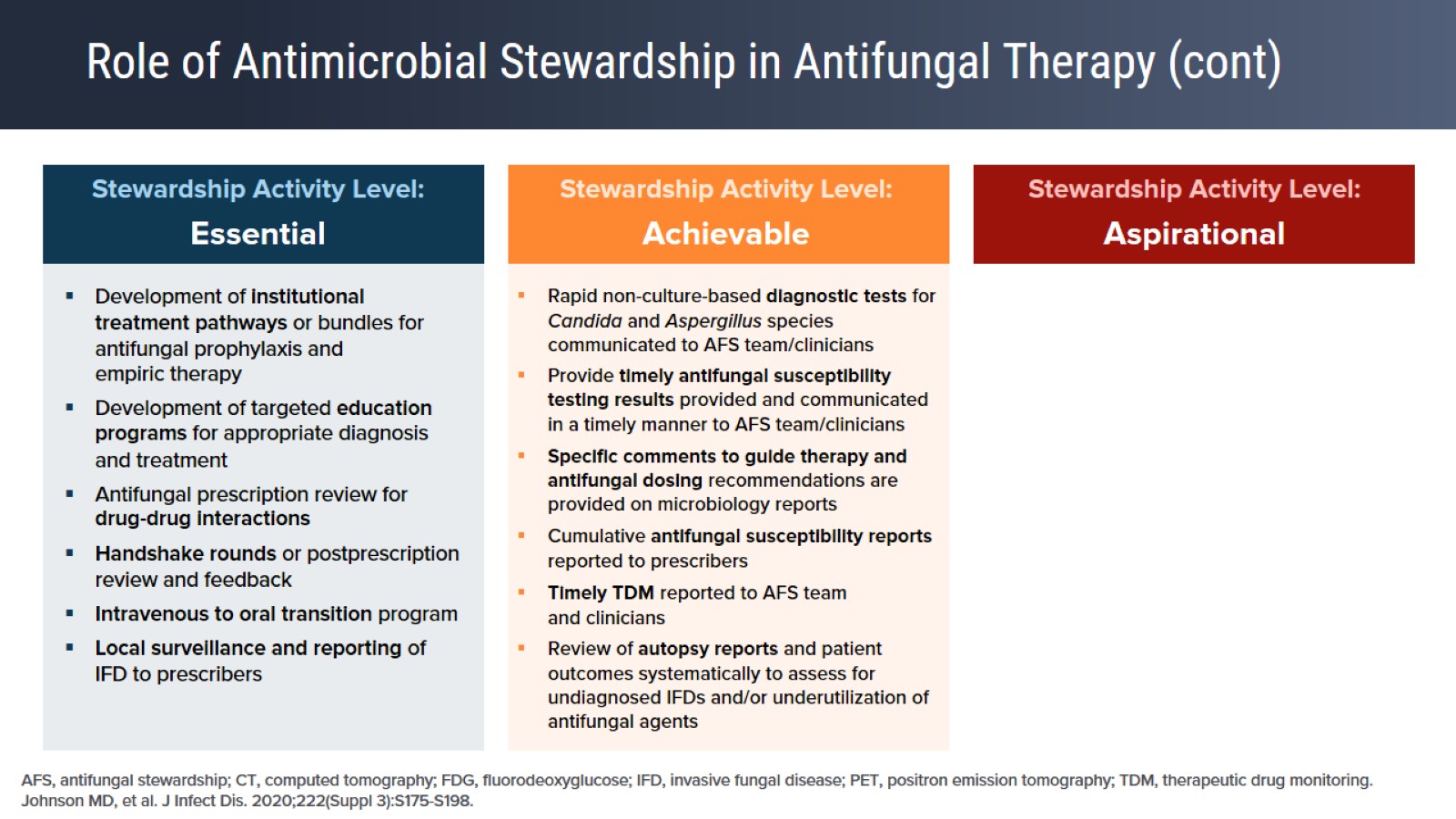 Role of Antimicrobial Stewardship in Antifungal Therapy (cont)
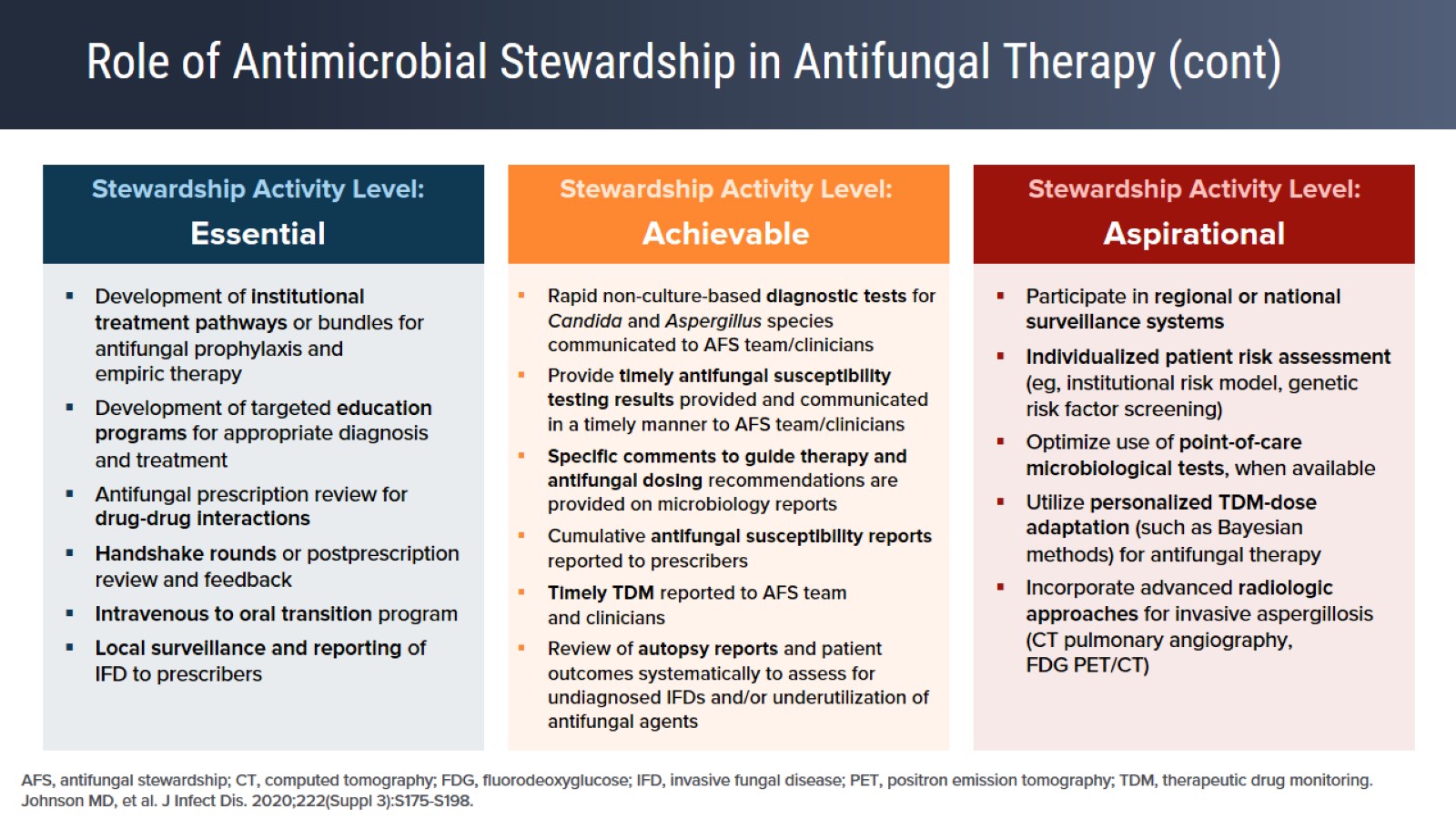 Role of Antimicrobial Stewardship in Antifungal Therapy (cont)
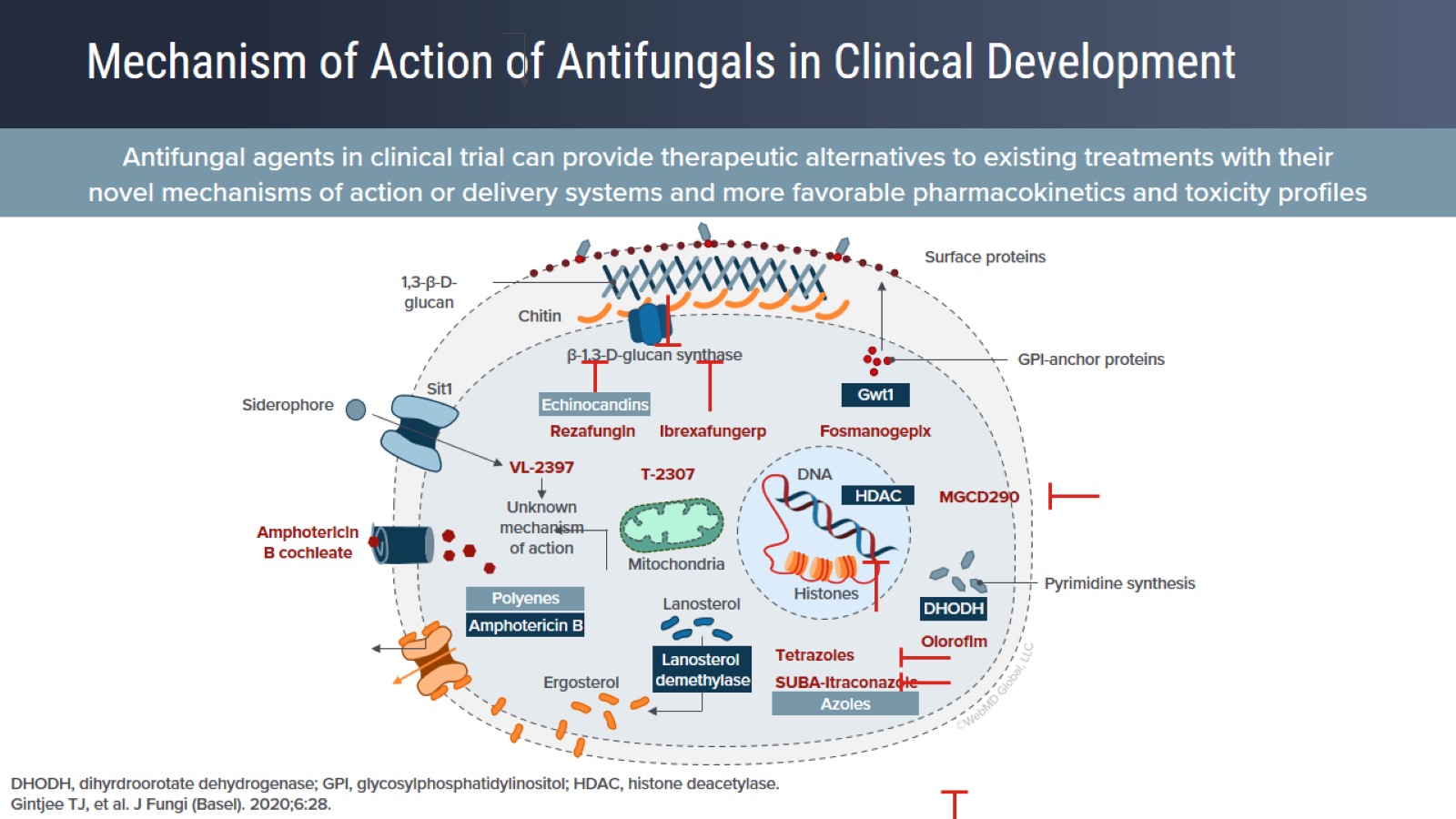 Mechanism of Action of Antifungals in Clinical Development
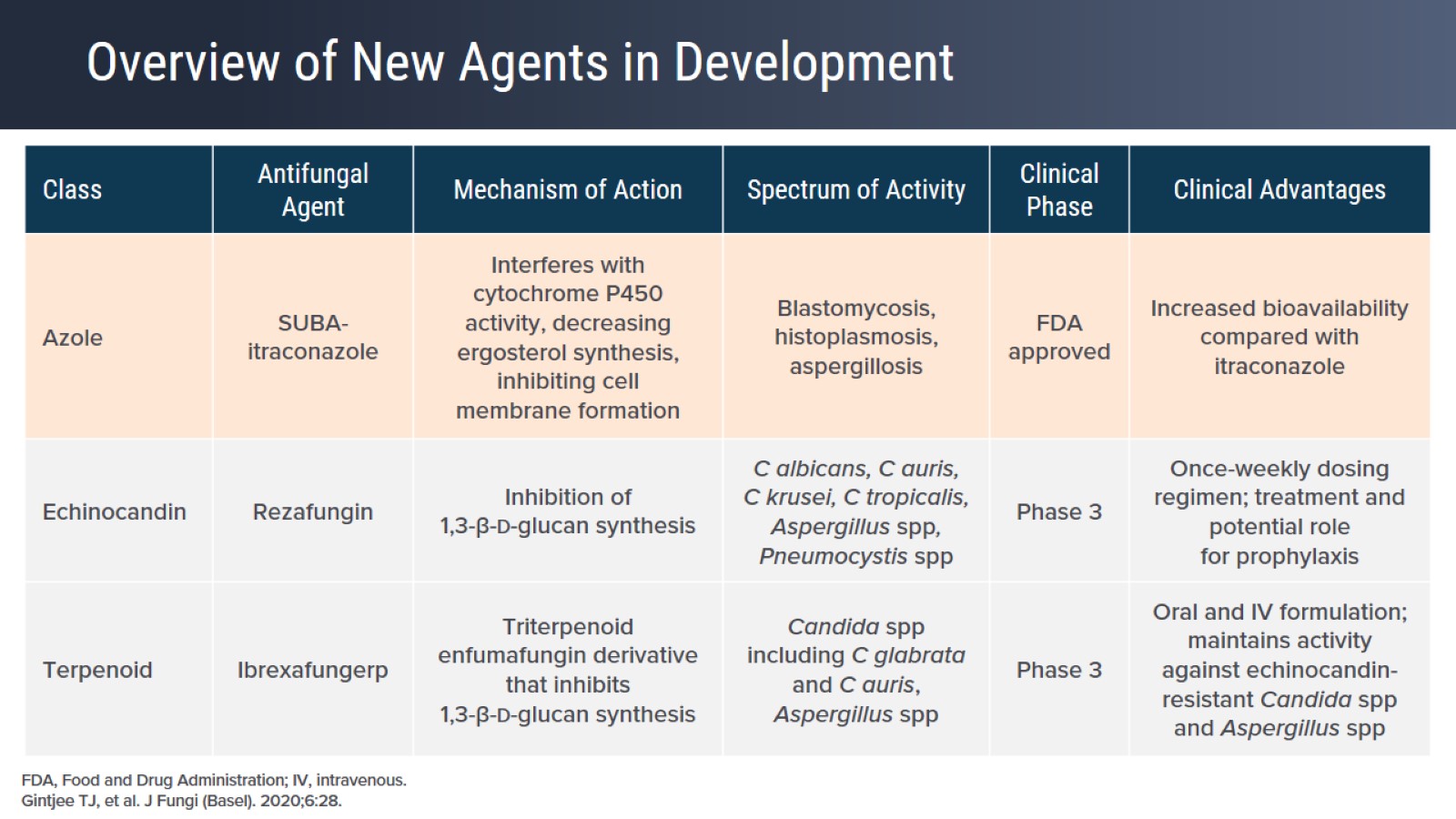 Overview of New Agents in Development
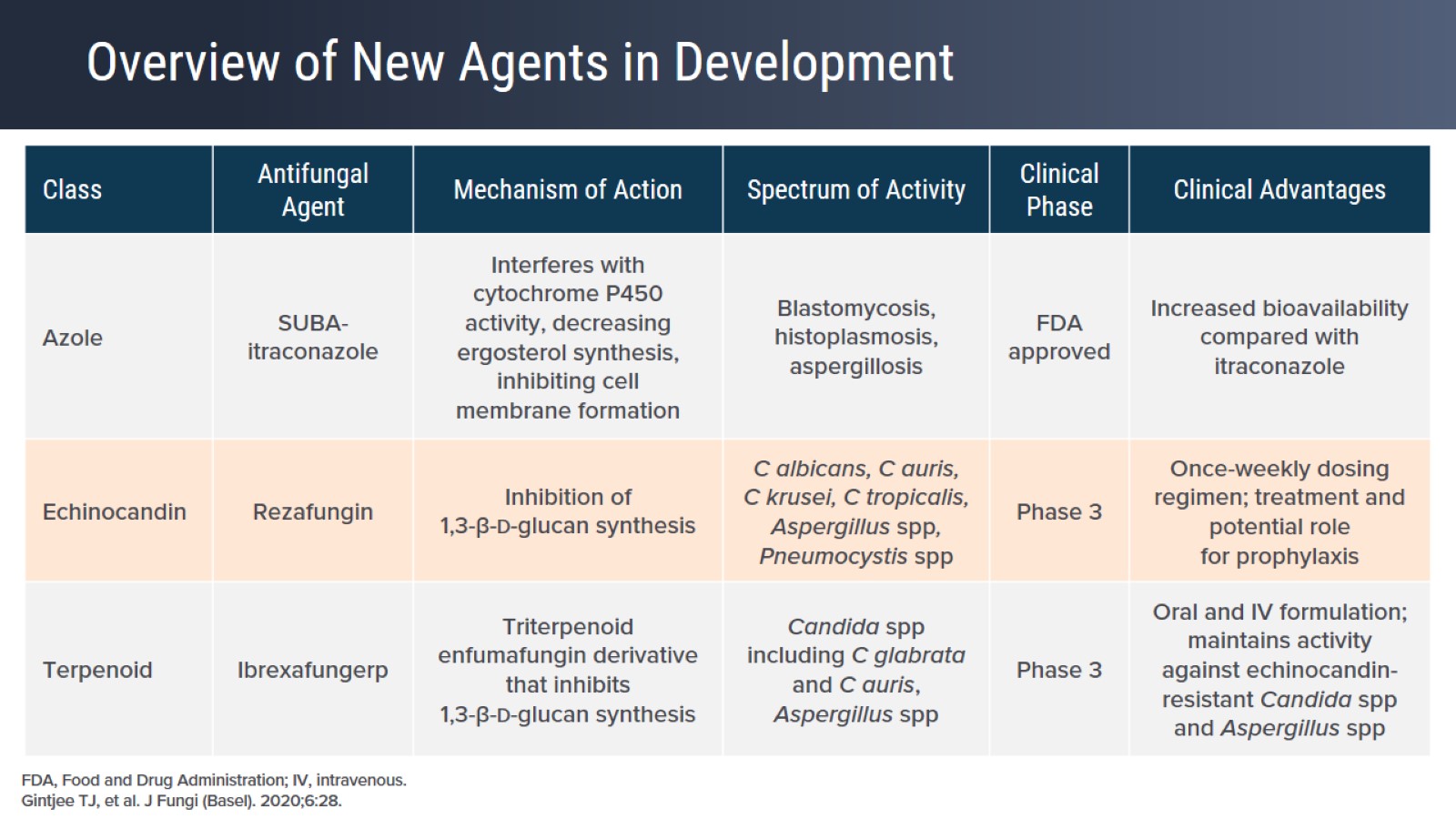 Overview of New Agents in Development
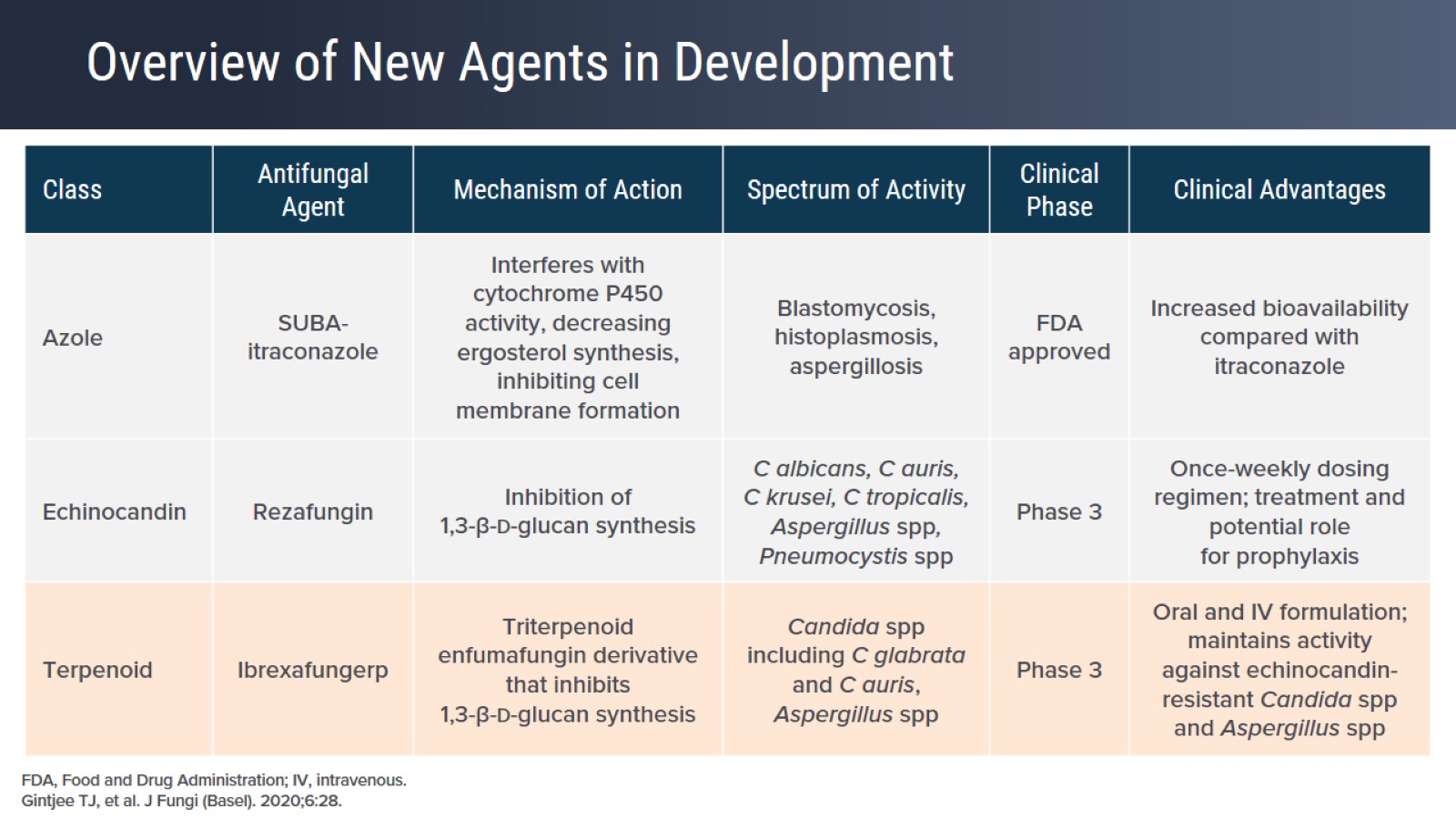 Overview of New Agents in Development
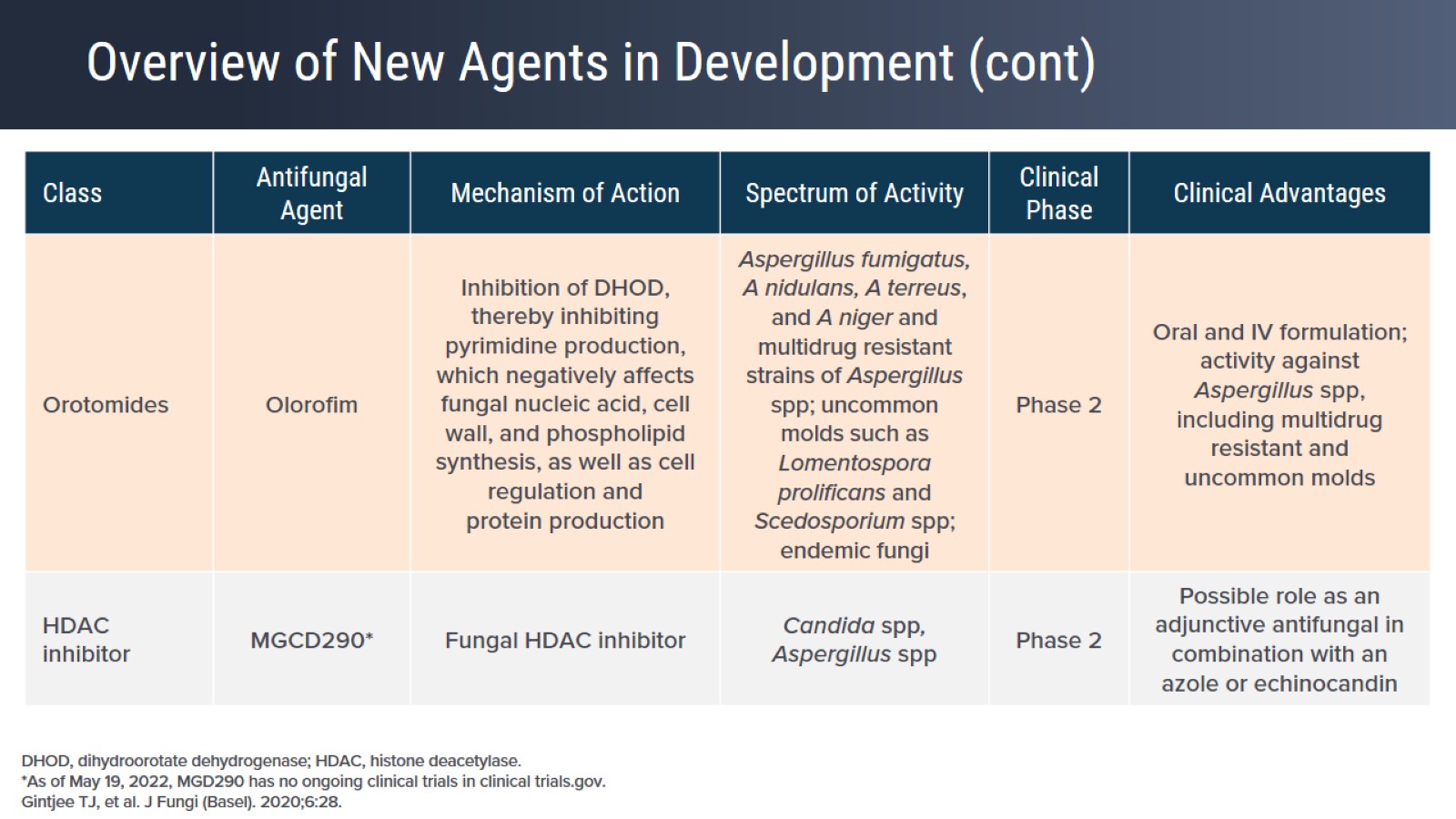 Overview of New Agents in Development (cont)
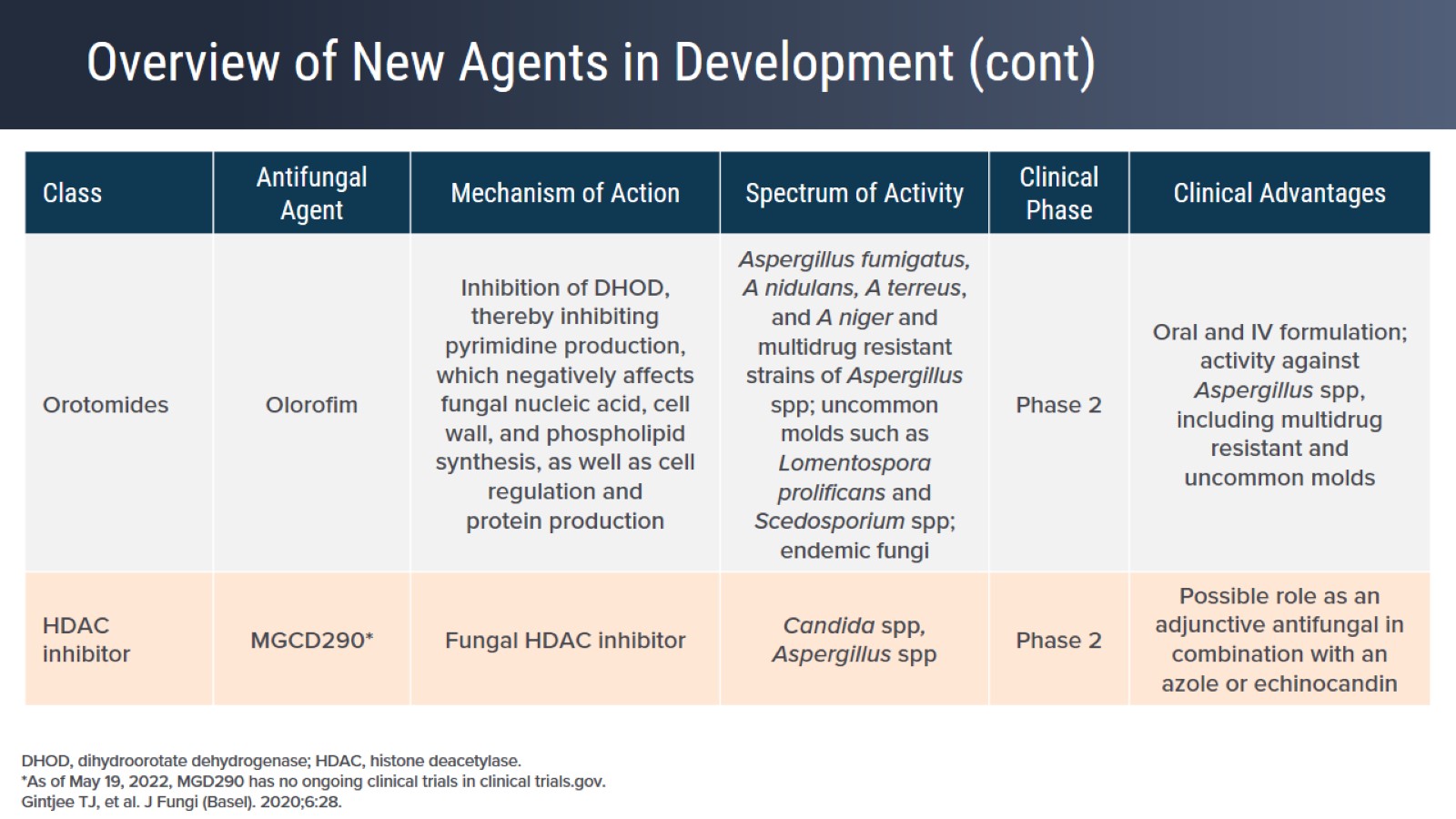 Overview of New Agents in Development (cont)
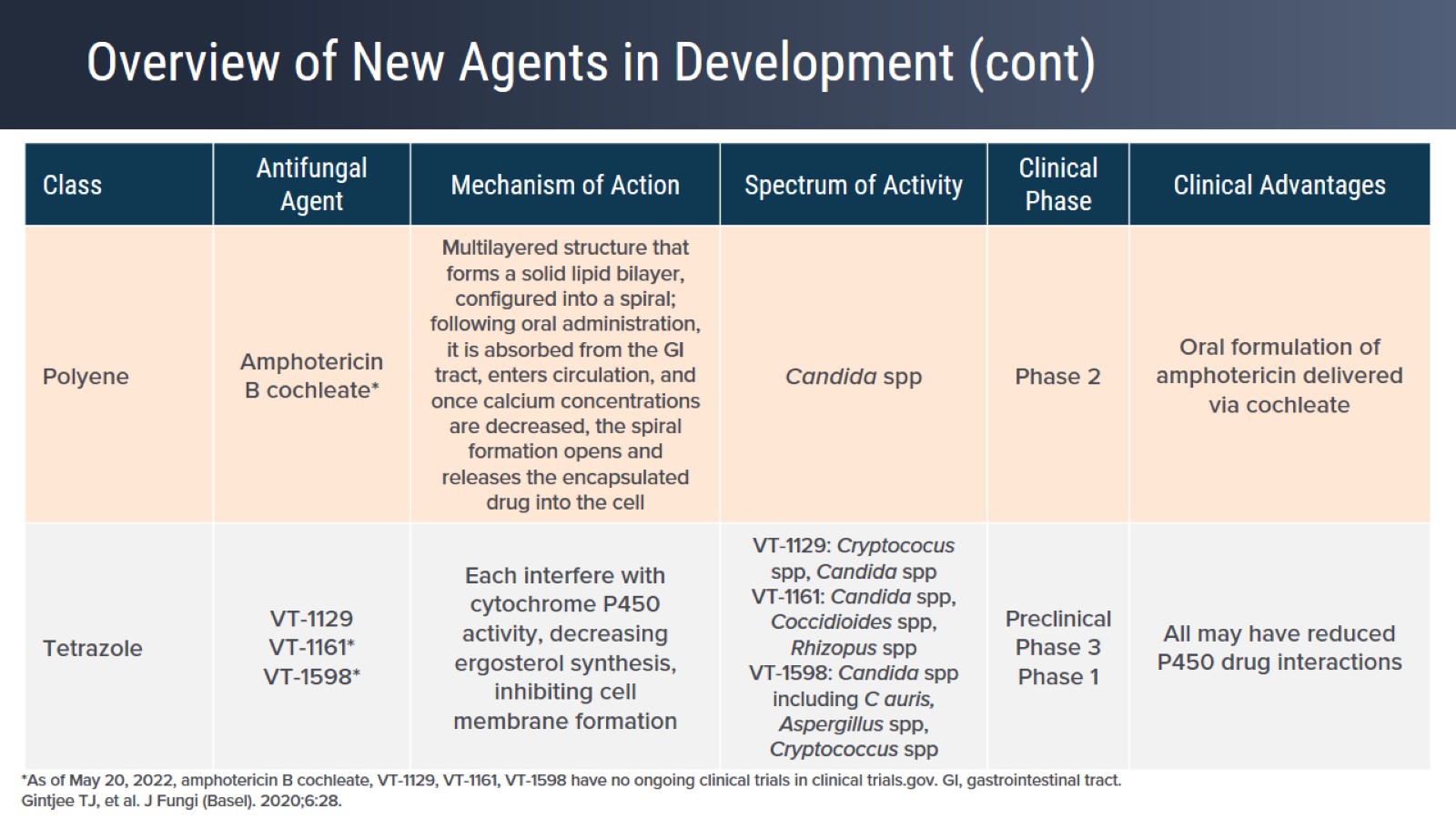 Overview of New Agents in Development (cont)
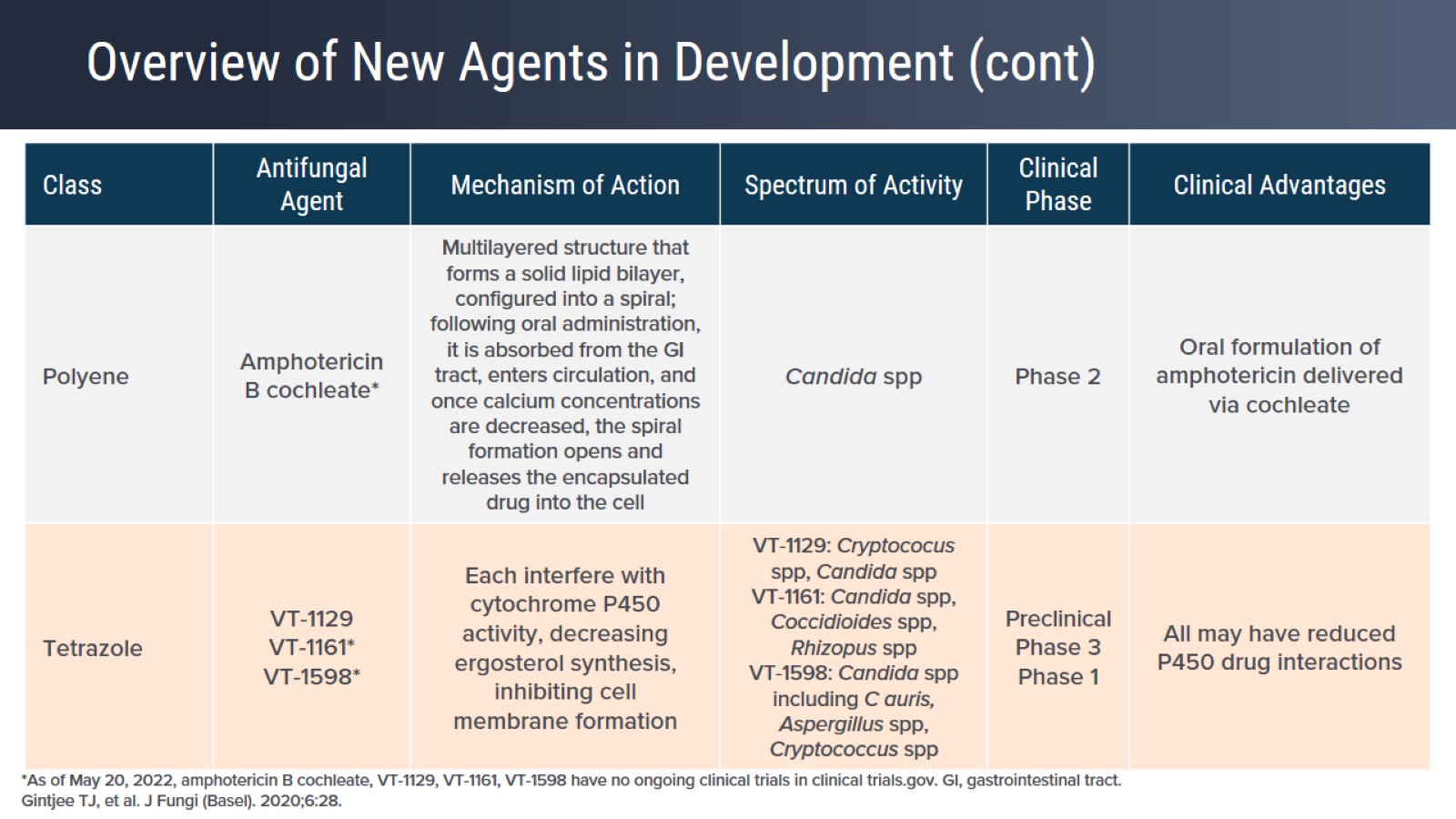 Overview of New Agents in Development (cont)
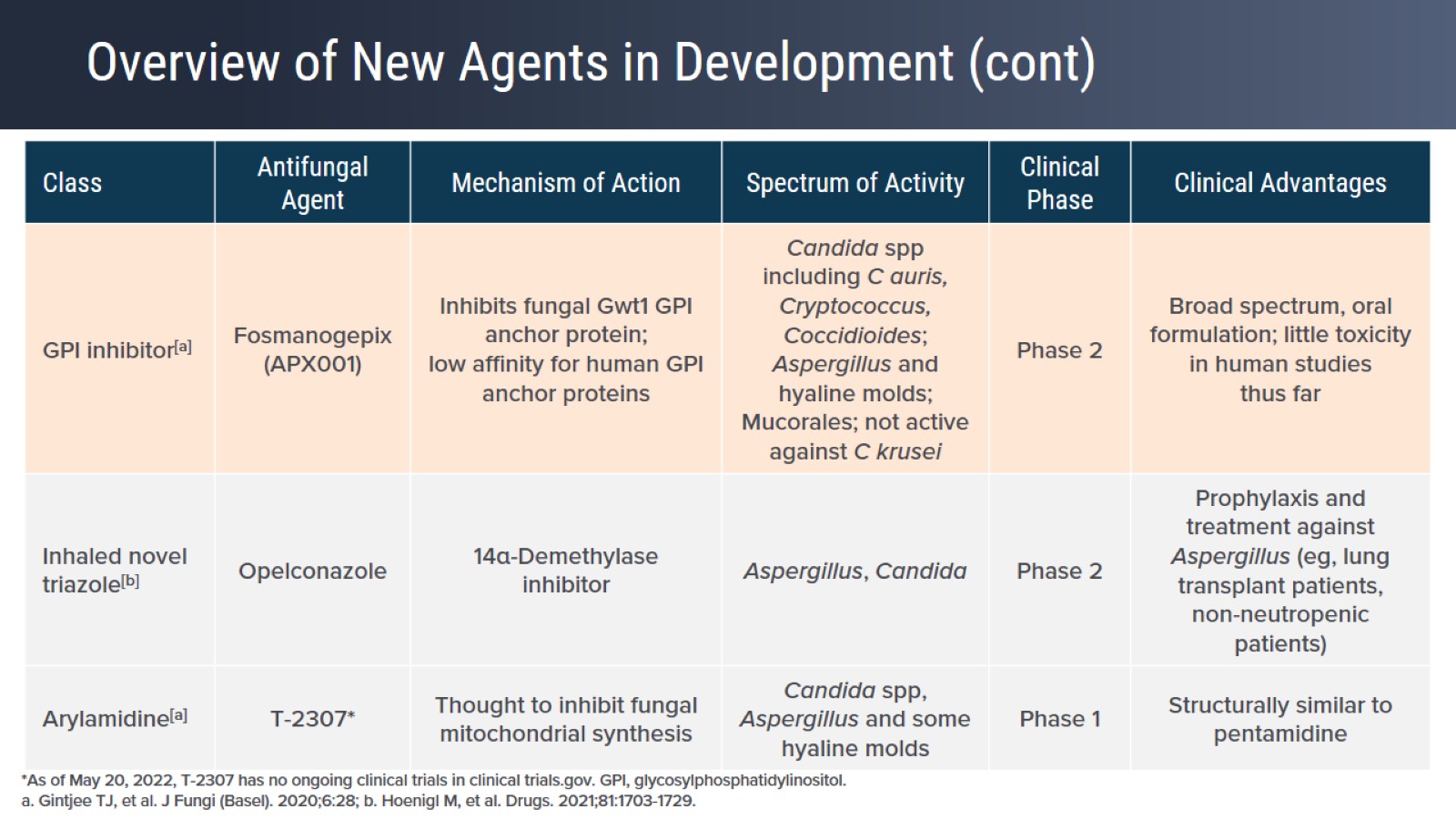 Overview of New Agents in Development (cont)
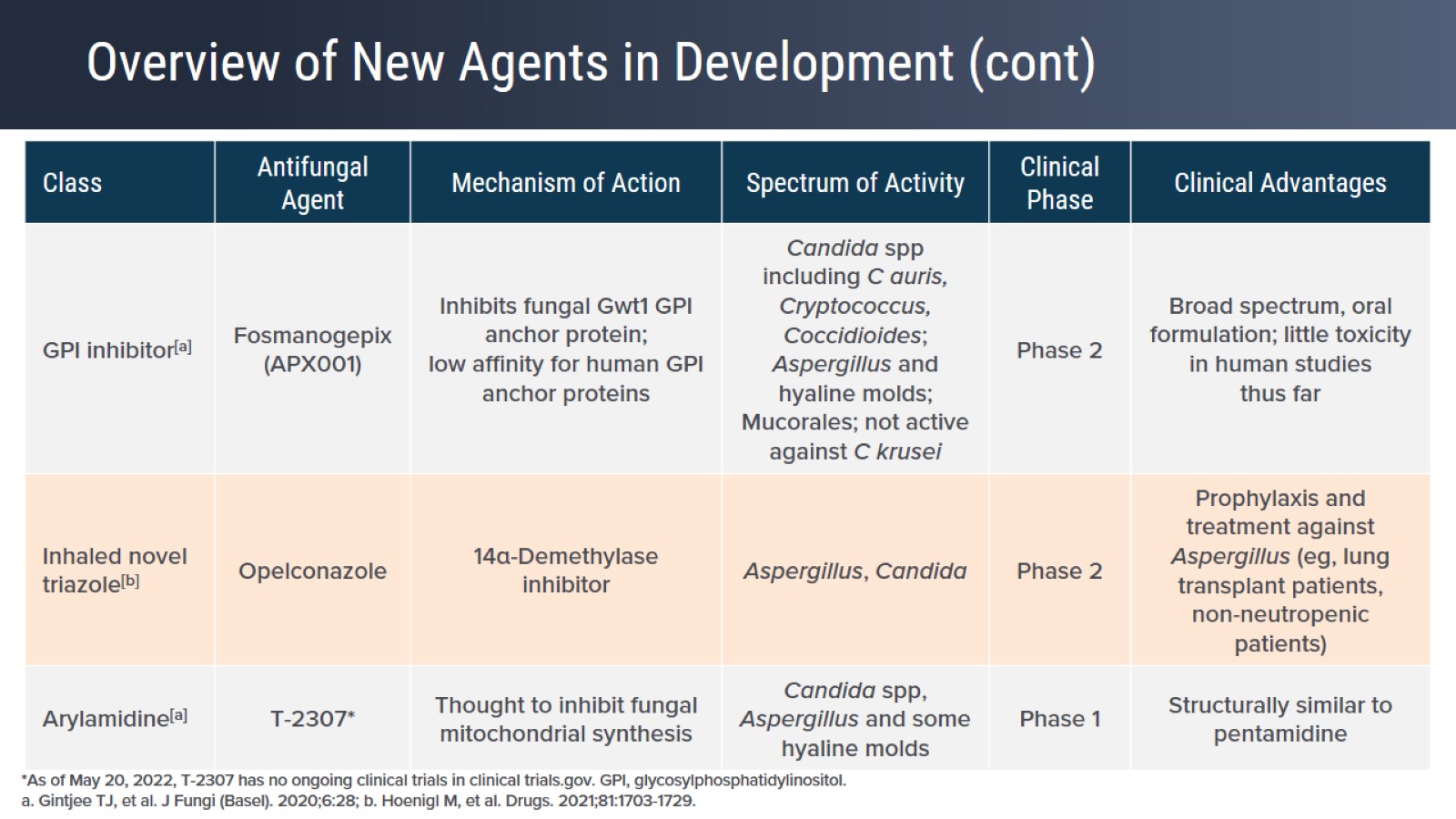 Overview of New Agents in Development (cont)
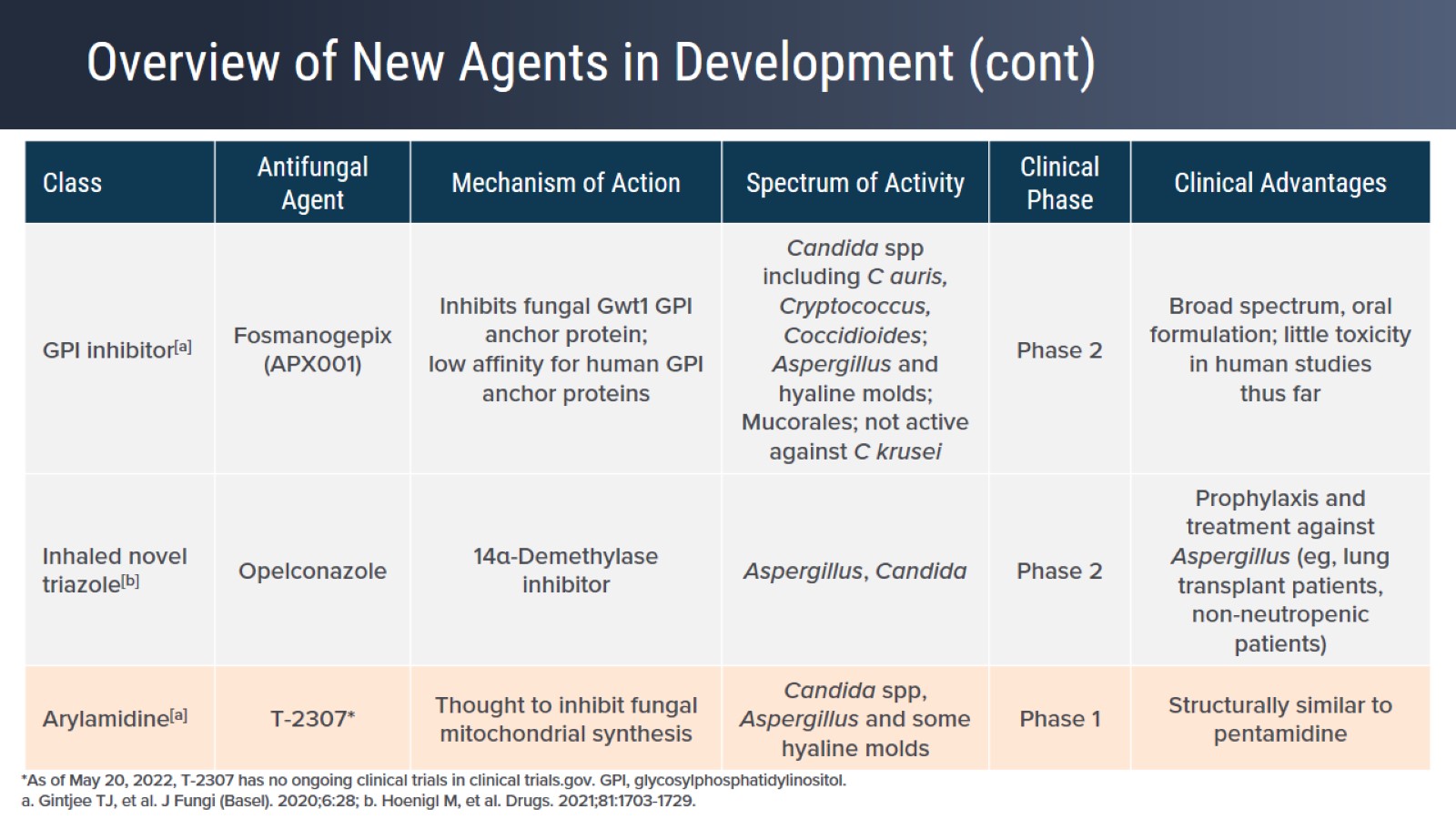 Overview of New Agents in Development (cont)
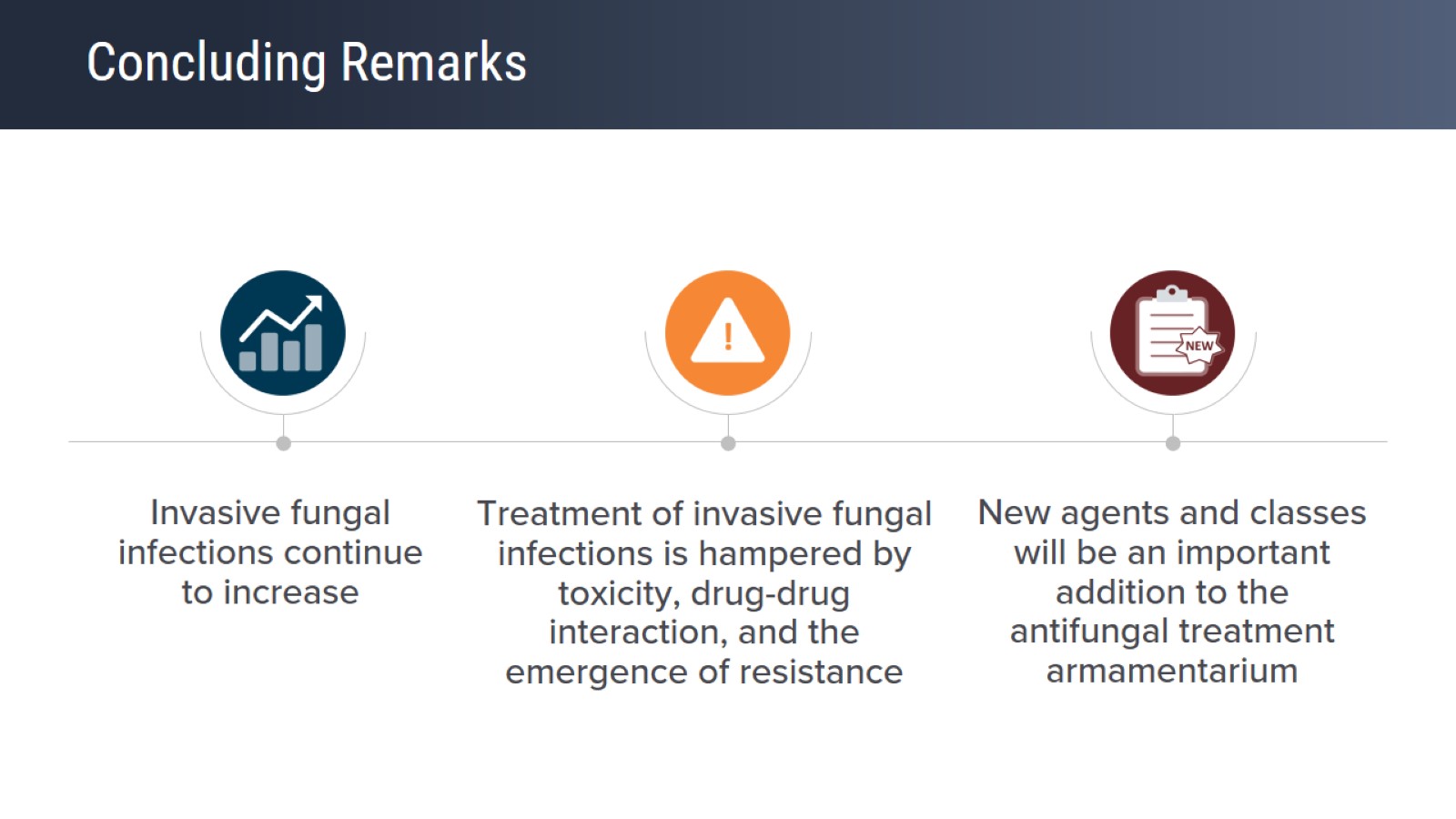 Concluding Remarks
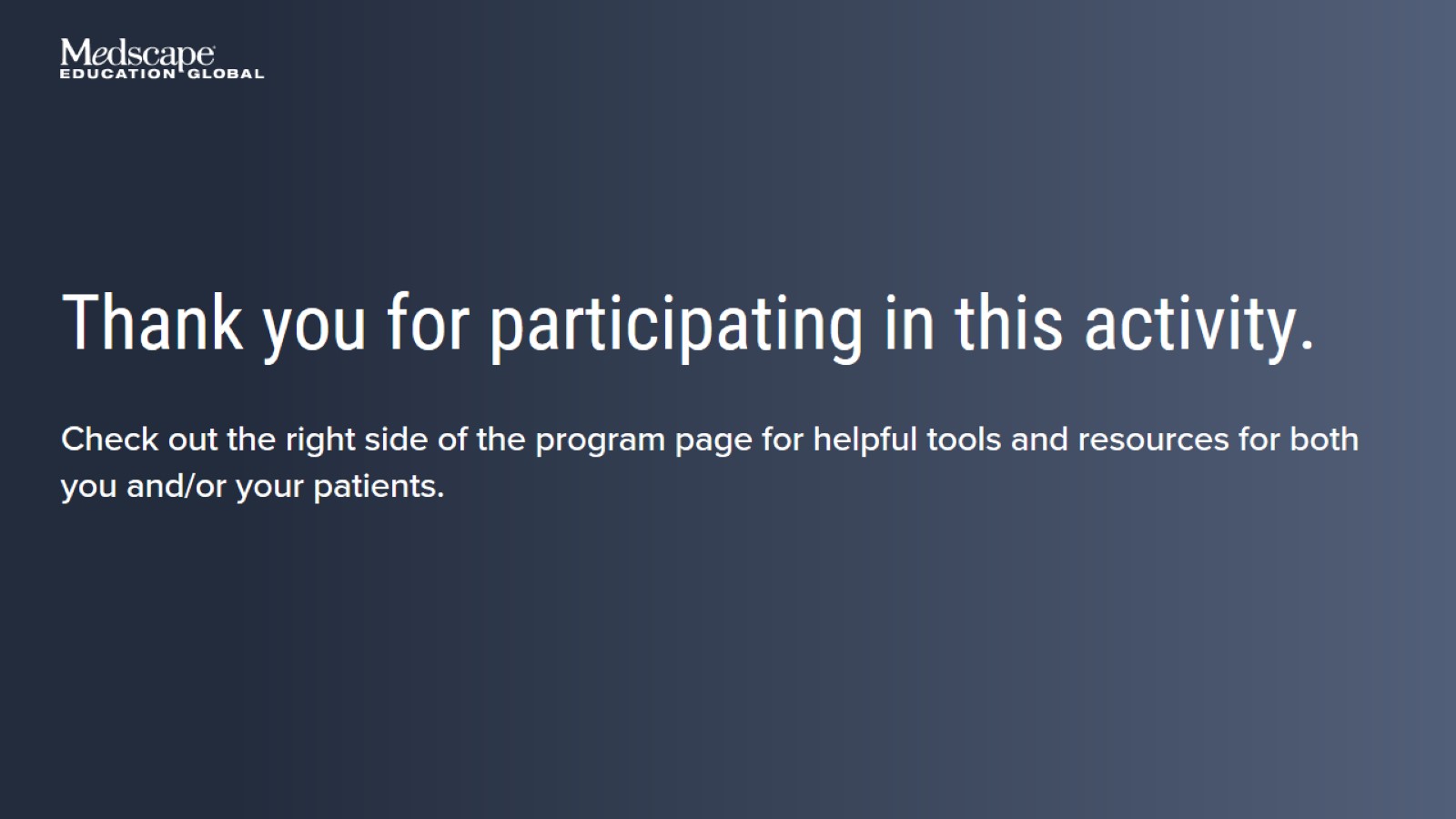